ASSEMAE MAIO 2015
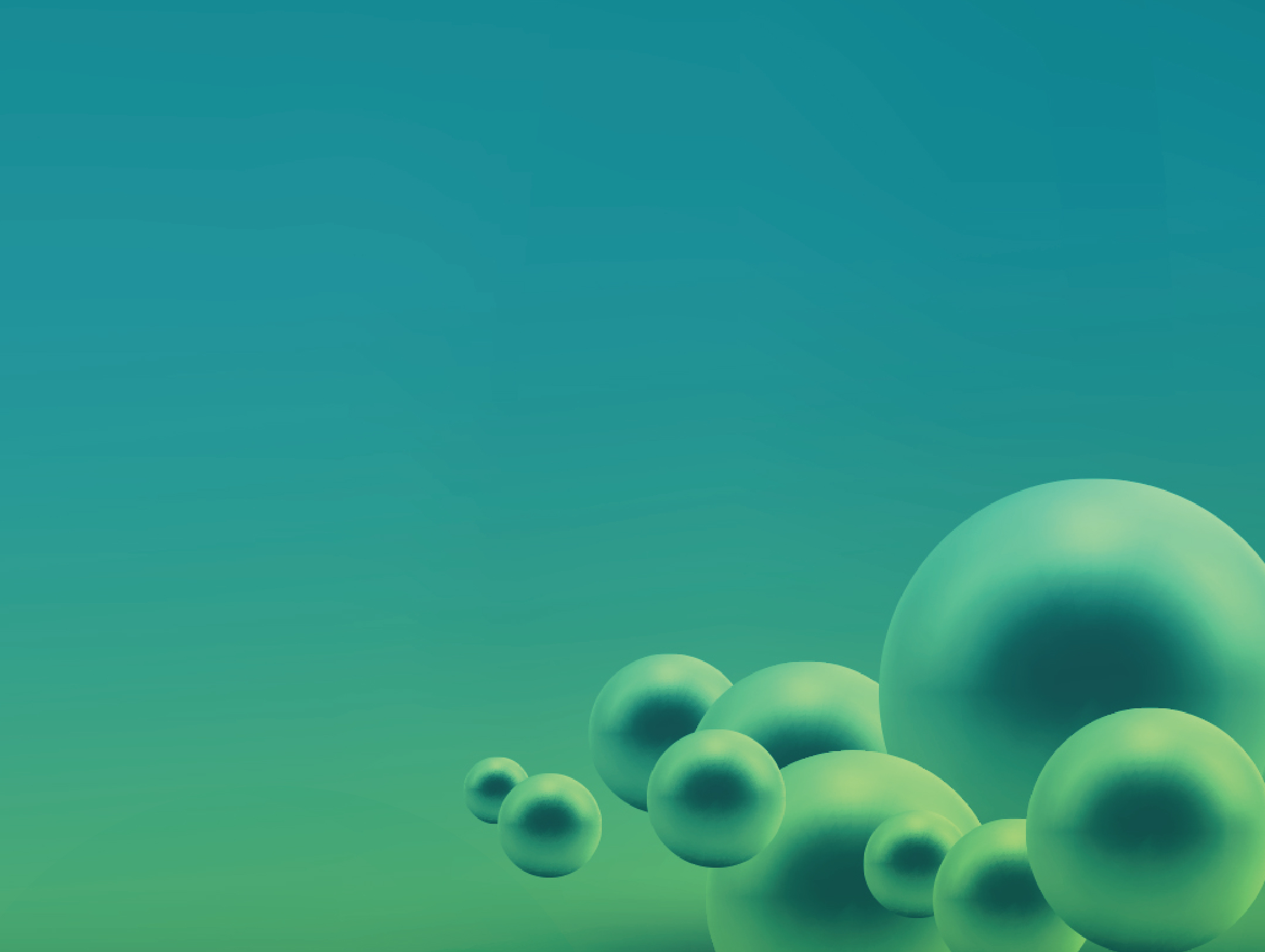 Introdução
Tecnologia de Gel de PVA.
Tecnologia desenvolvida no Japão.

Mais de 10 anos de pesquisa e desenvolvimento

Mais de 200 estações de tratamento

Motivadores : 
	Falta de espaço
	Eficiência
	Resíduos Sólidos 
	Leis ambientais
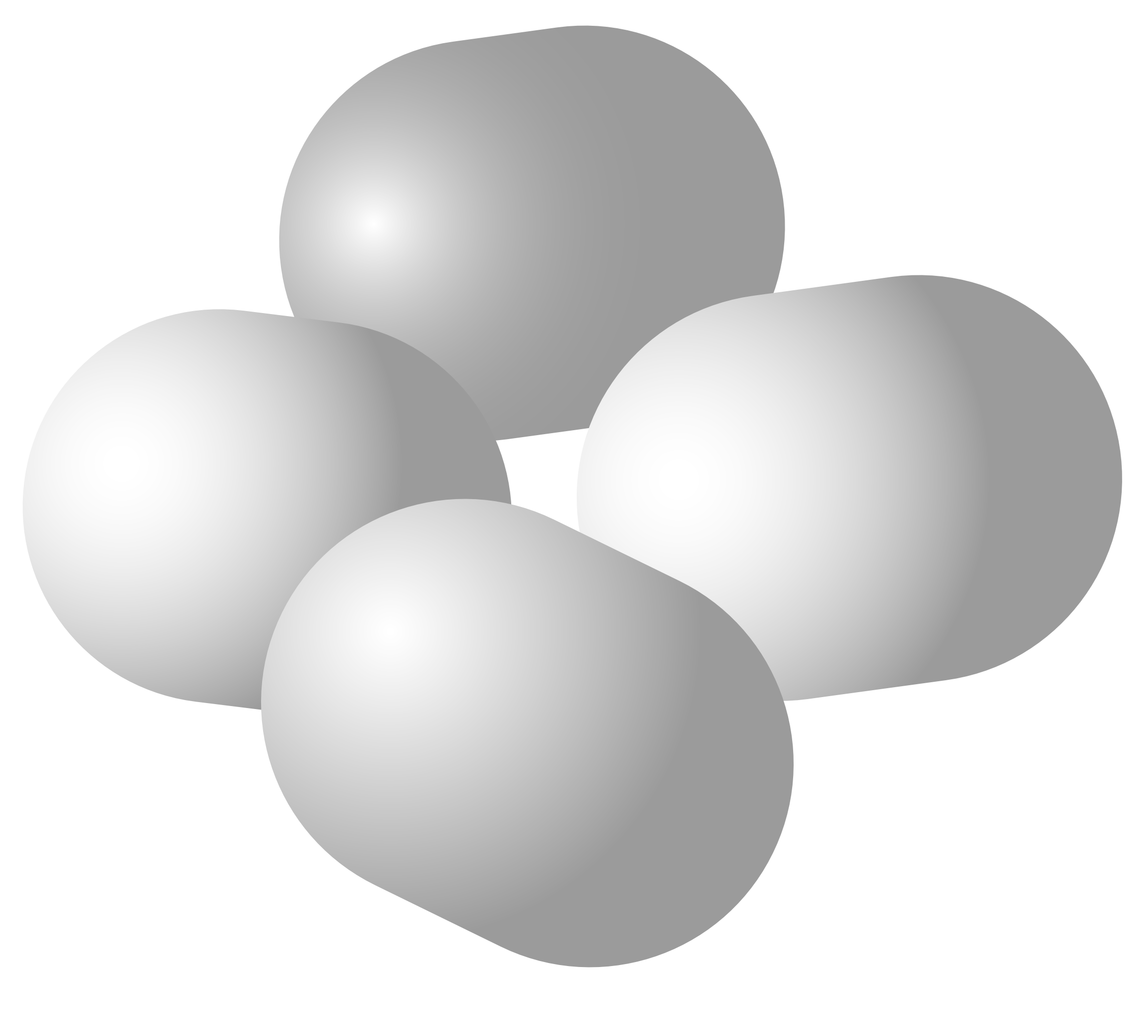 2
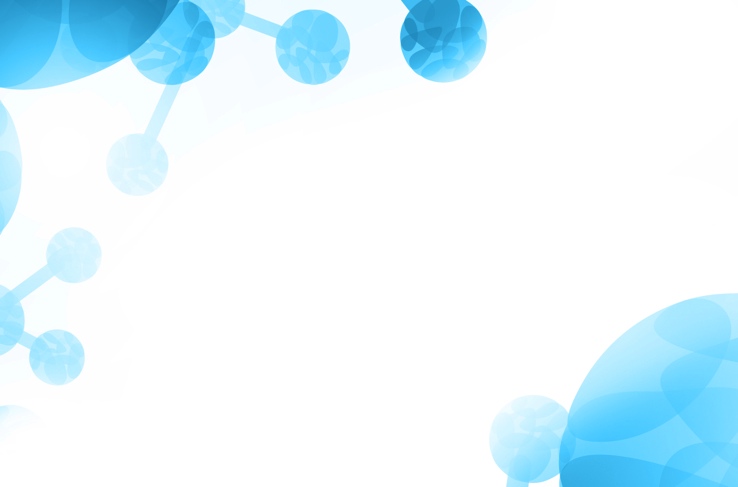 Processo de Lodo Ativado
EFLUENTE
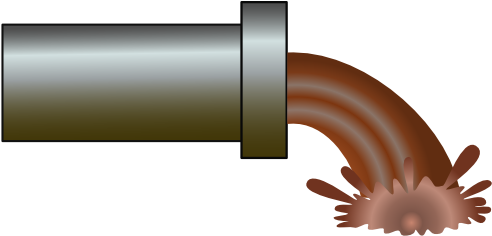 Tanque Lodo Ativado
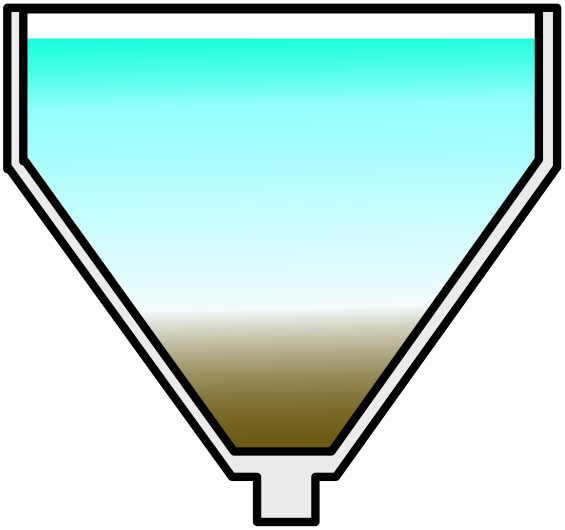 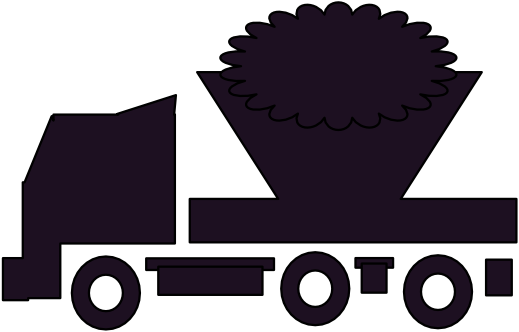 Retorno Lodo
Descarte 
de Lodo
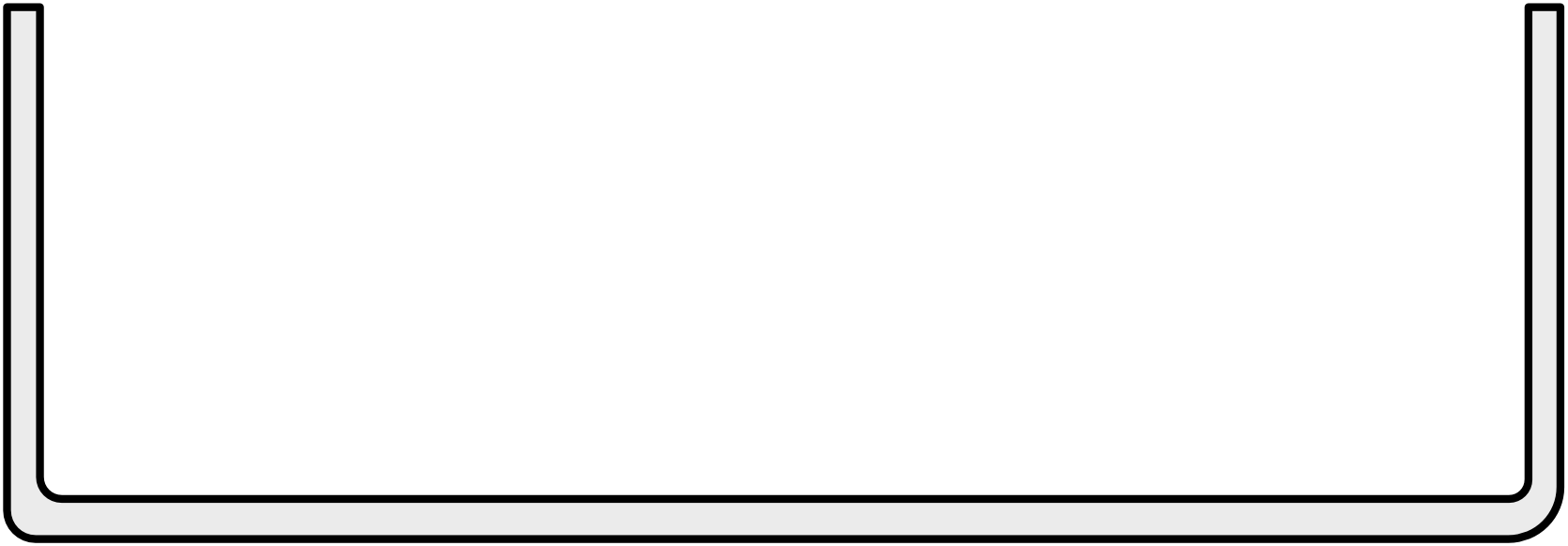 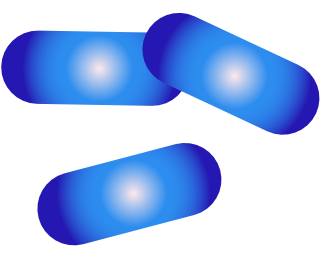 Planta Grande
Tecnologia Antiga
Alto Custo de Descarte Lodo
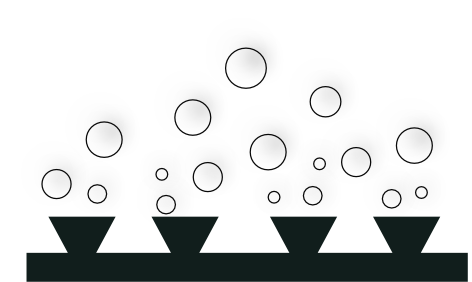 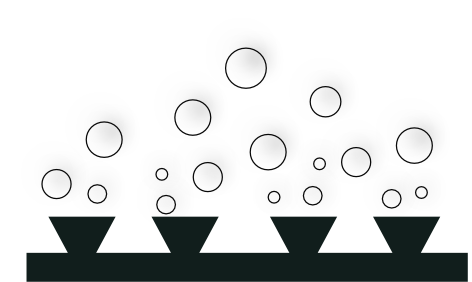 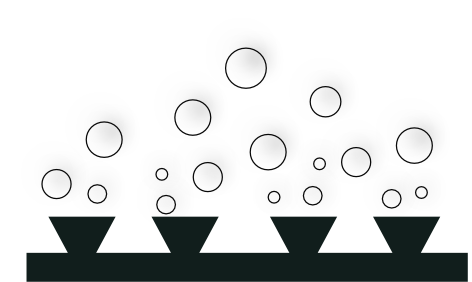 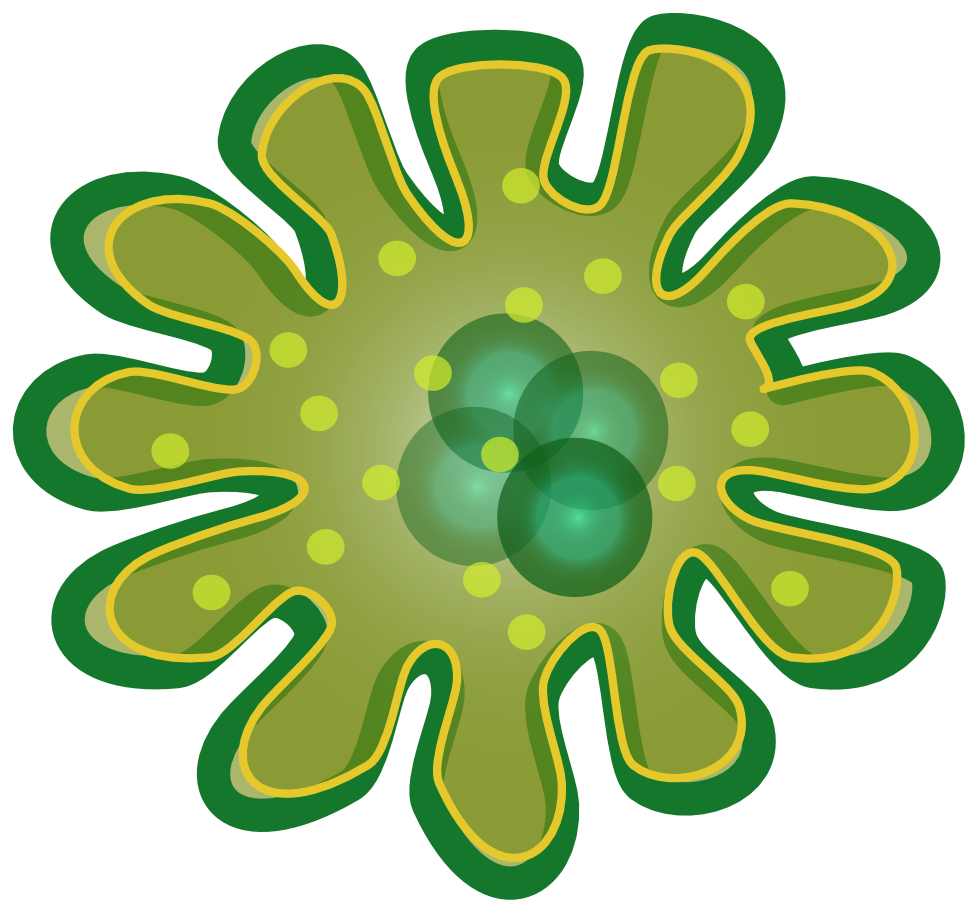 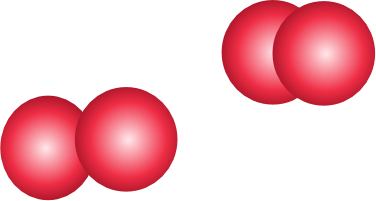 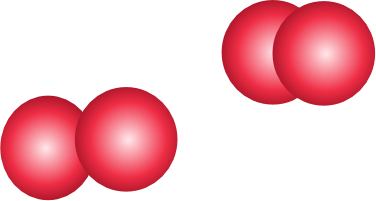 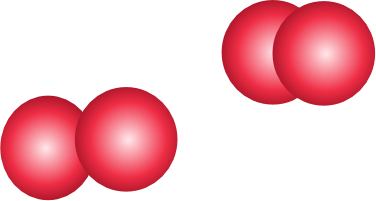 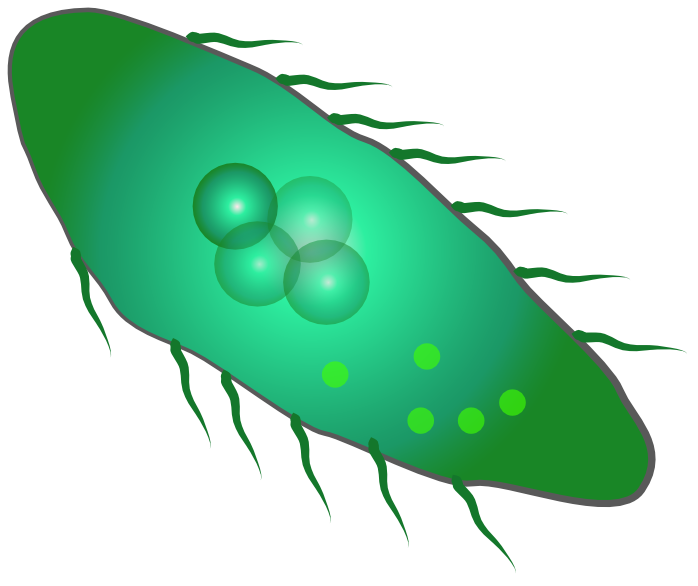 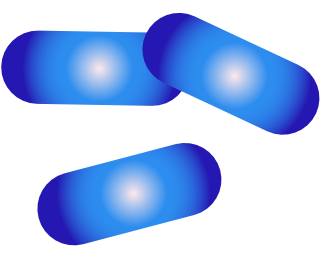 3
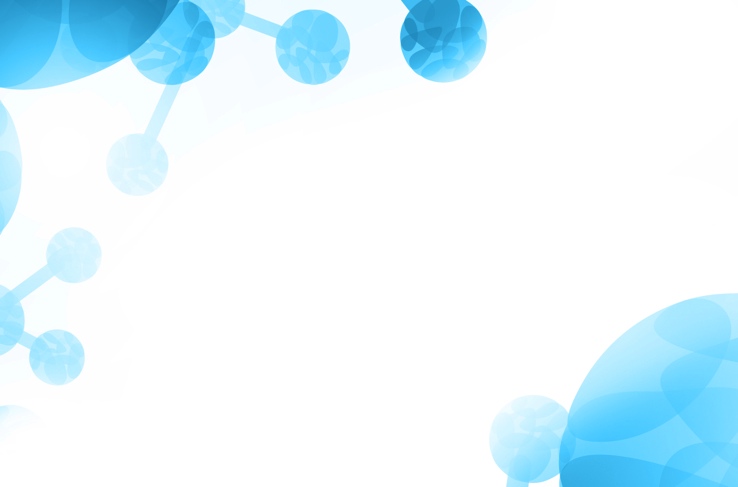 Onde esta tecnologia esta sendo usado ?
4
Localidades onde o sistema de PVA Gel já foi implantado e em funcionamento
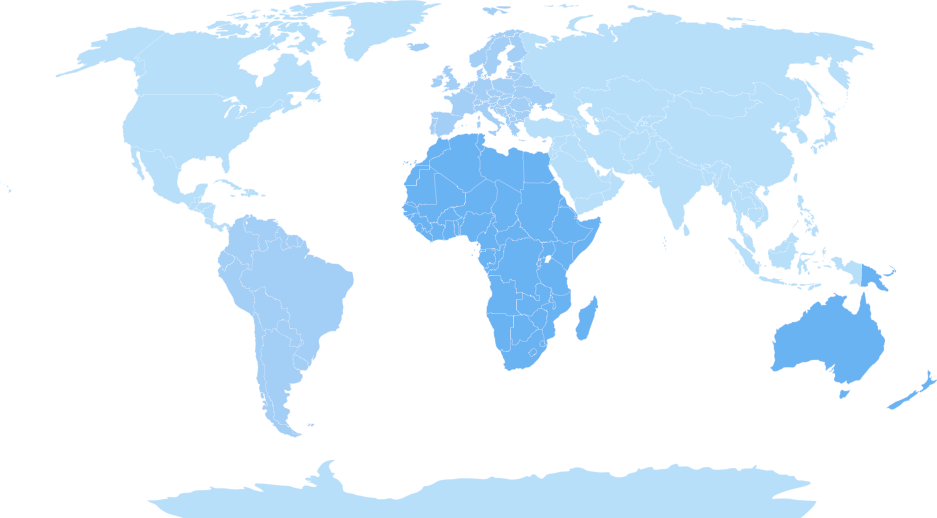 Eslovênia
Israel
China
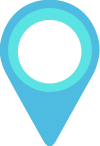 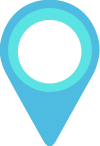 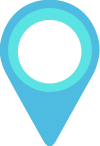 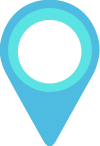 Tailândia
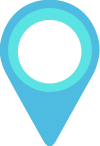 México
Japão
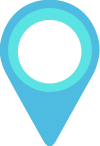 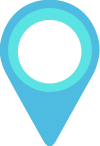 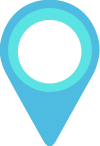 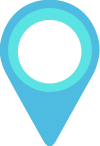 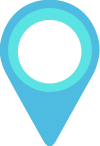 Coreia
Índia
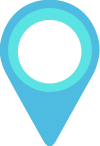 Singapura
Vietnã
5
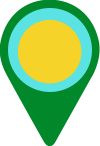 Brasília
(CAESB)
Piloto
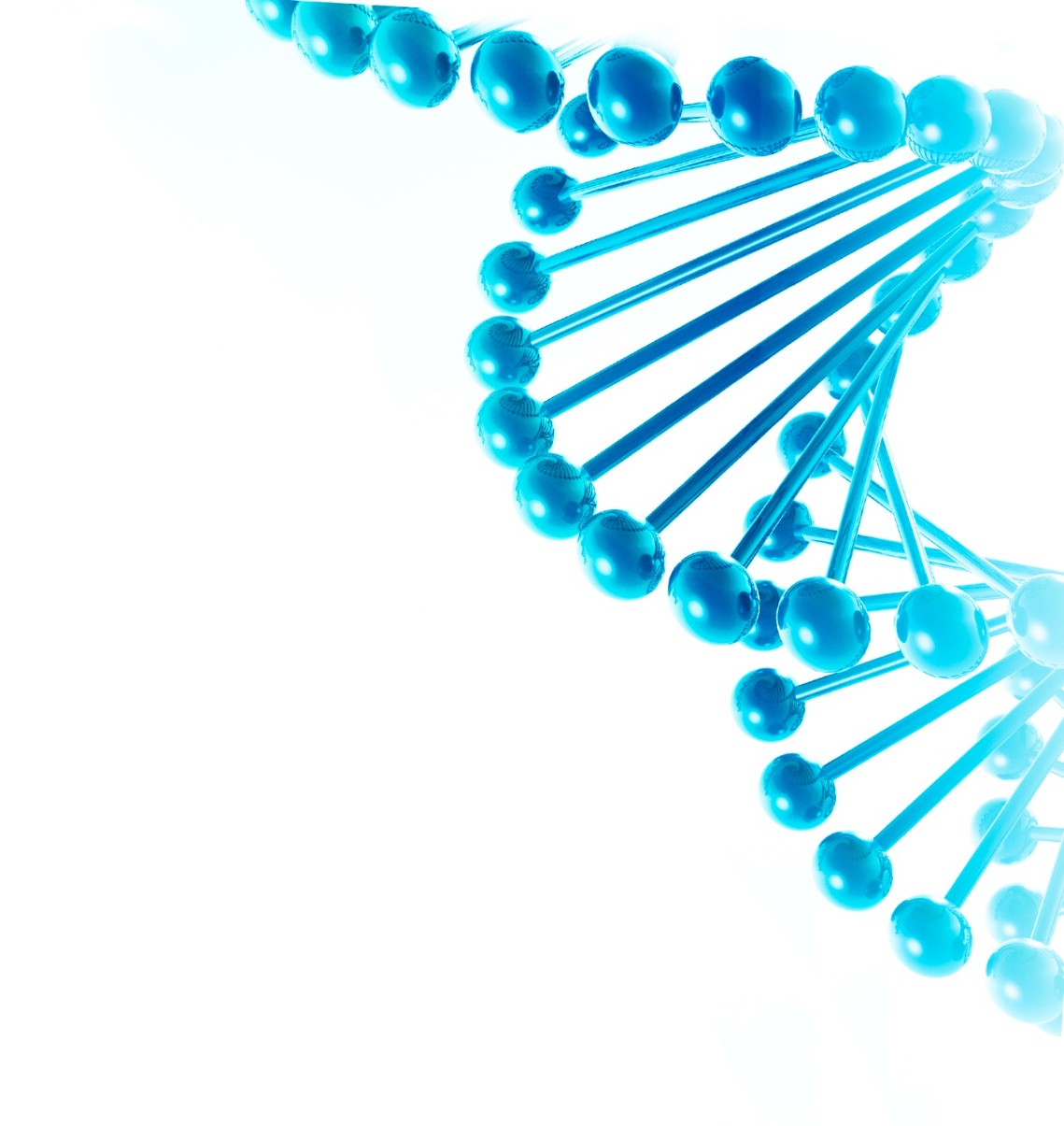 Resumo :
Oferecer redução de espaço (Compactação )
Atender a redução de resíduo solido ( Descarte de Lodo)
Redução de Nitrogenados
Obra Civil Simples
Ambientalmente Correto
Não emissão de METANO (Leis Ambientais de Emissão de Gases)
6
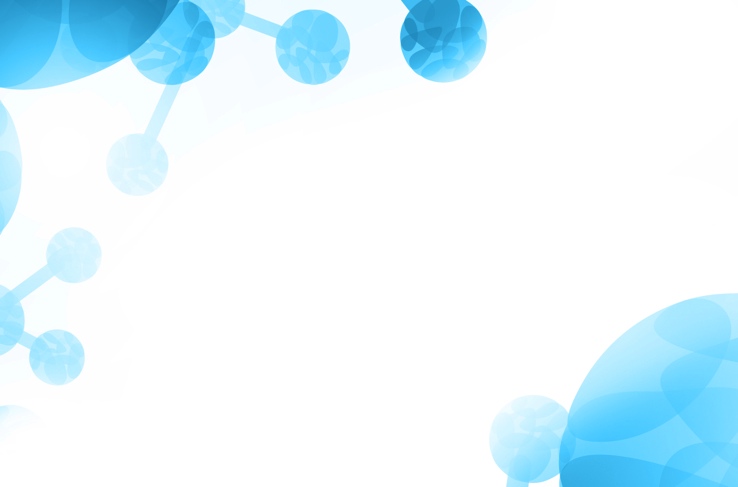 Conceito do Gel de PVA
7
O PVA Gel
MATERIAL :
         PVA – Polivinil Álcool
Densidade = 1,015
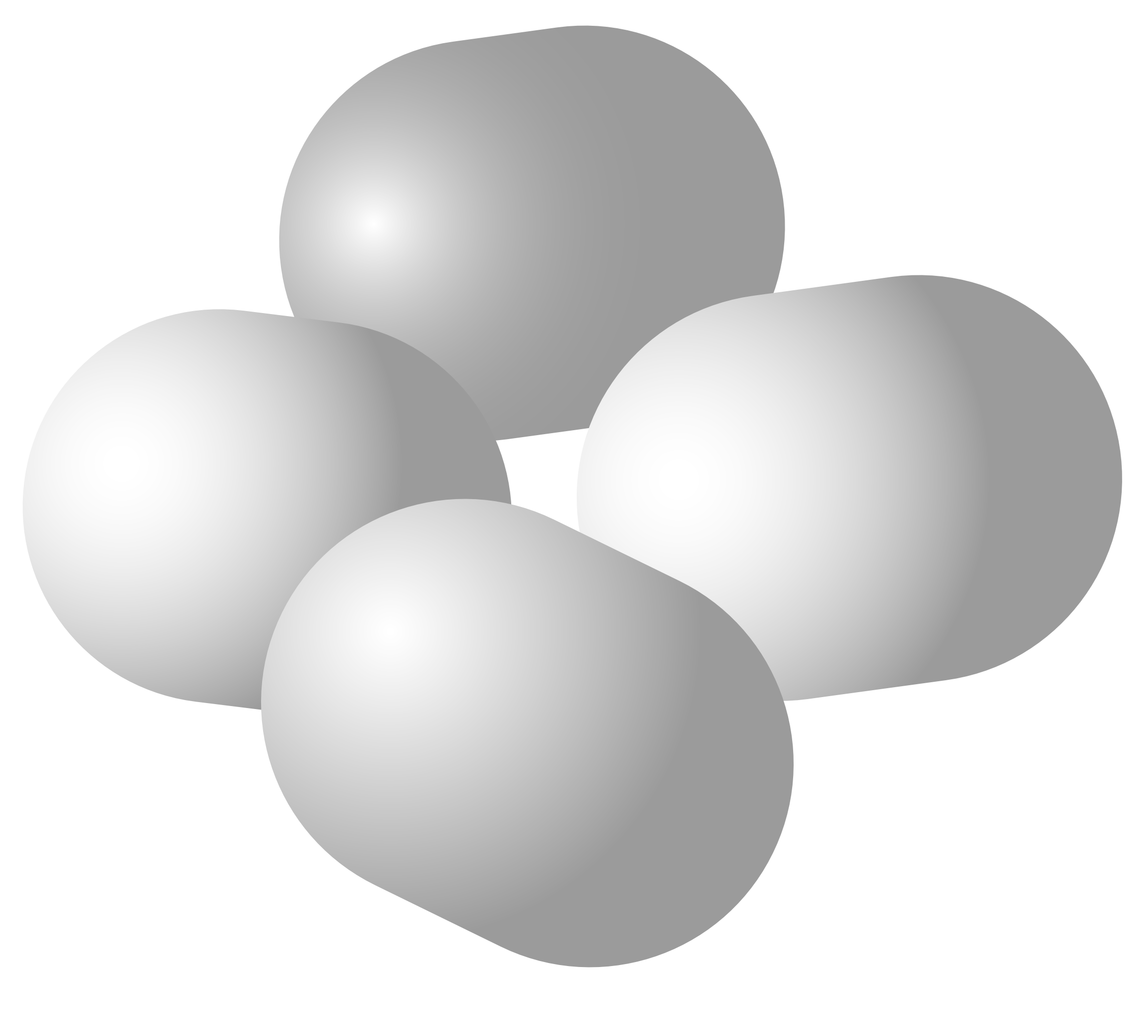 ーCH2ーCH−
　　　　　  ｜
　　　　　  OH  n
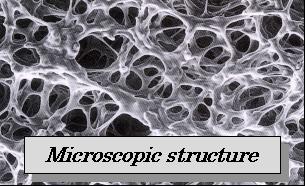 Grão de Arroz
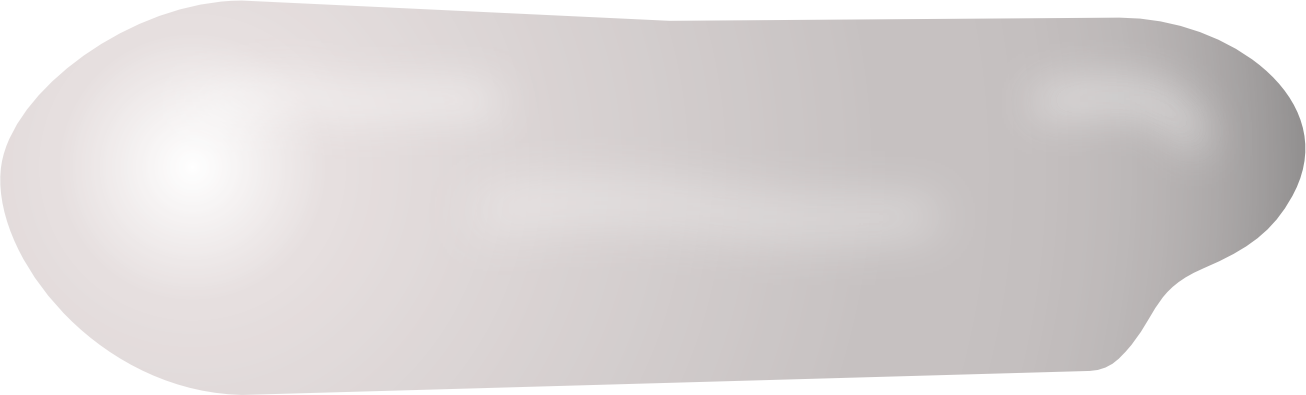 8
Método de tratamento convencional através de lodo ativado
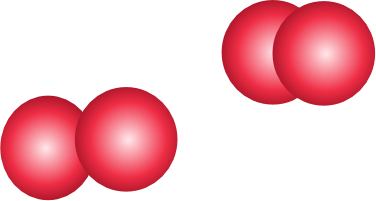 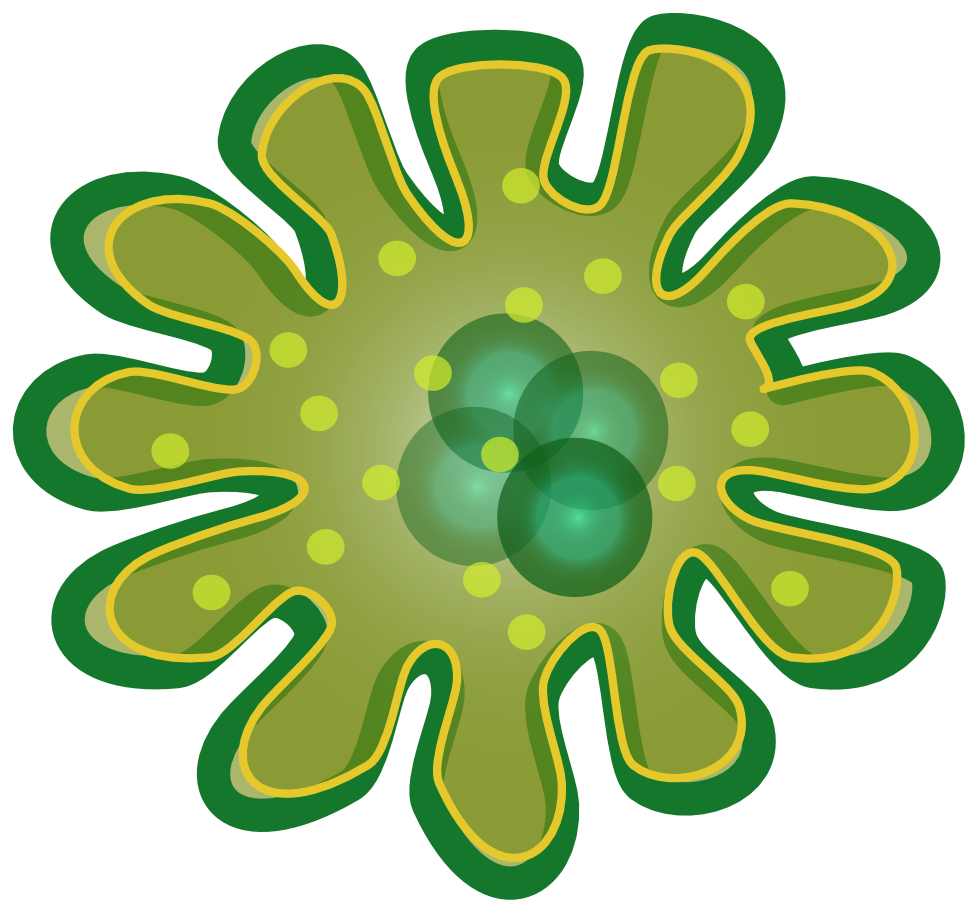 ALIMENTO
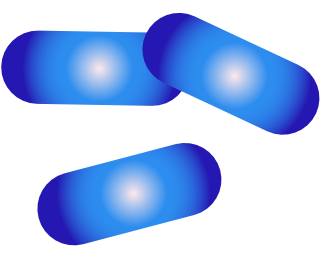 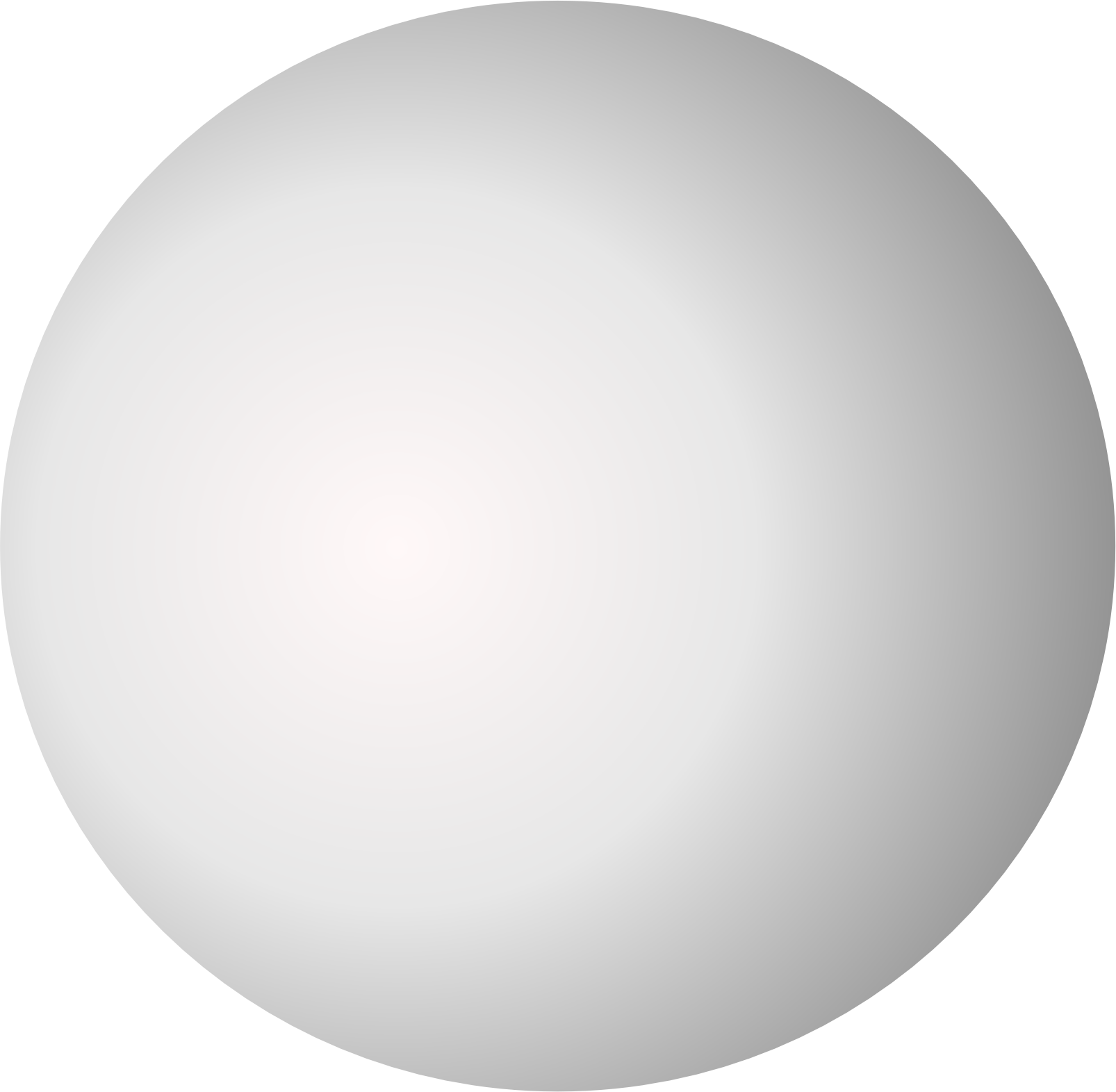 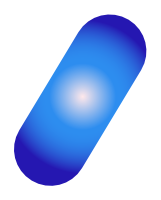 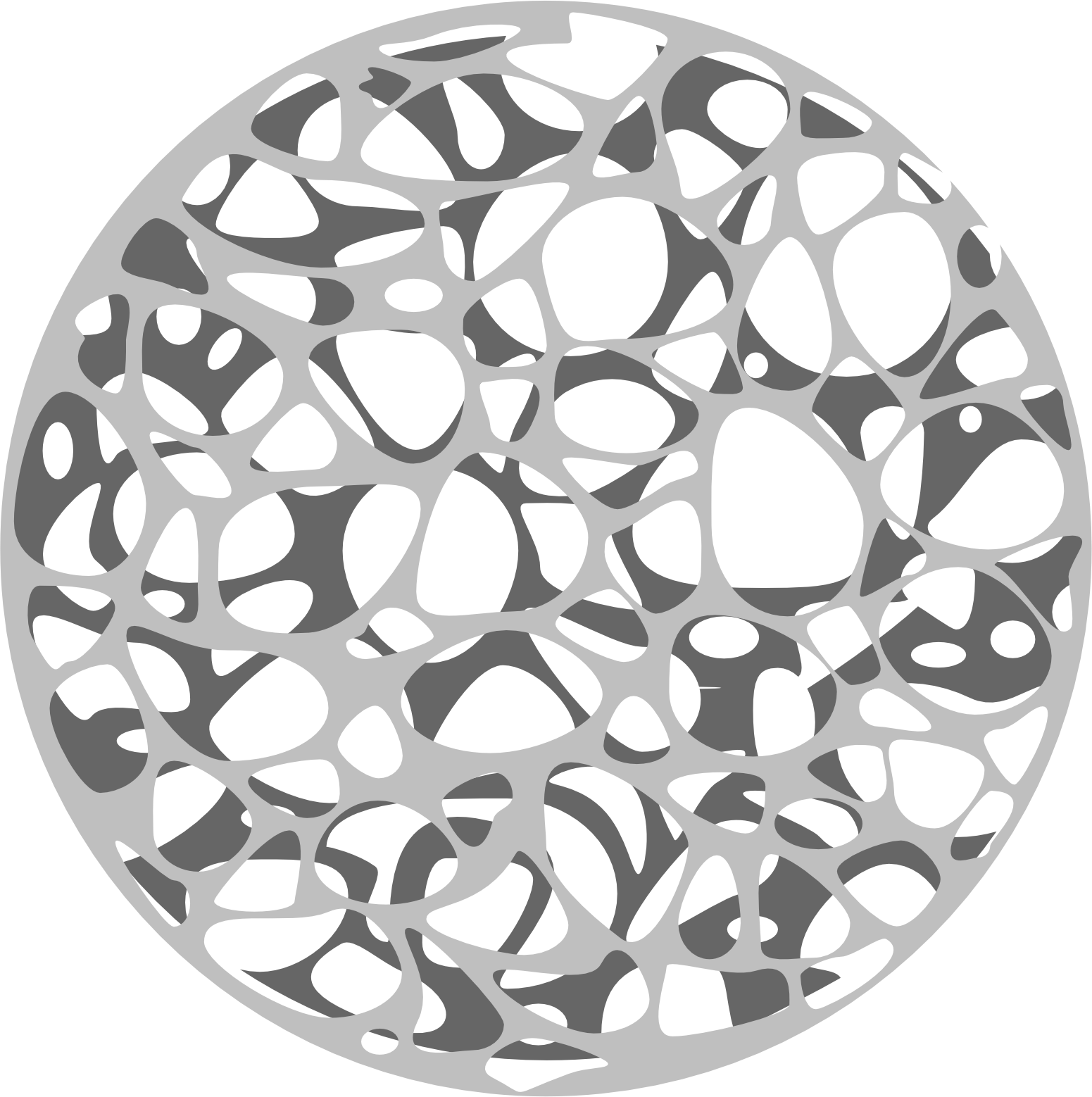 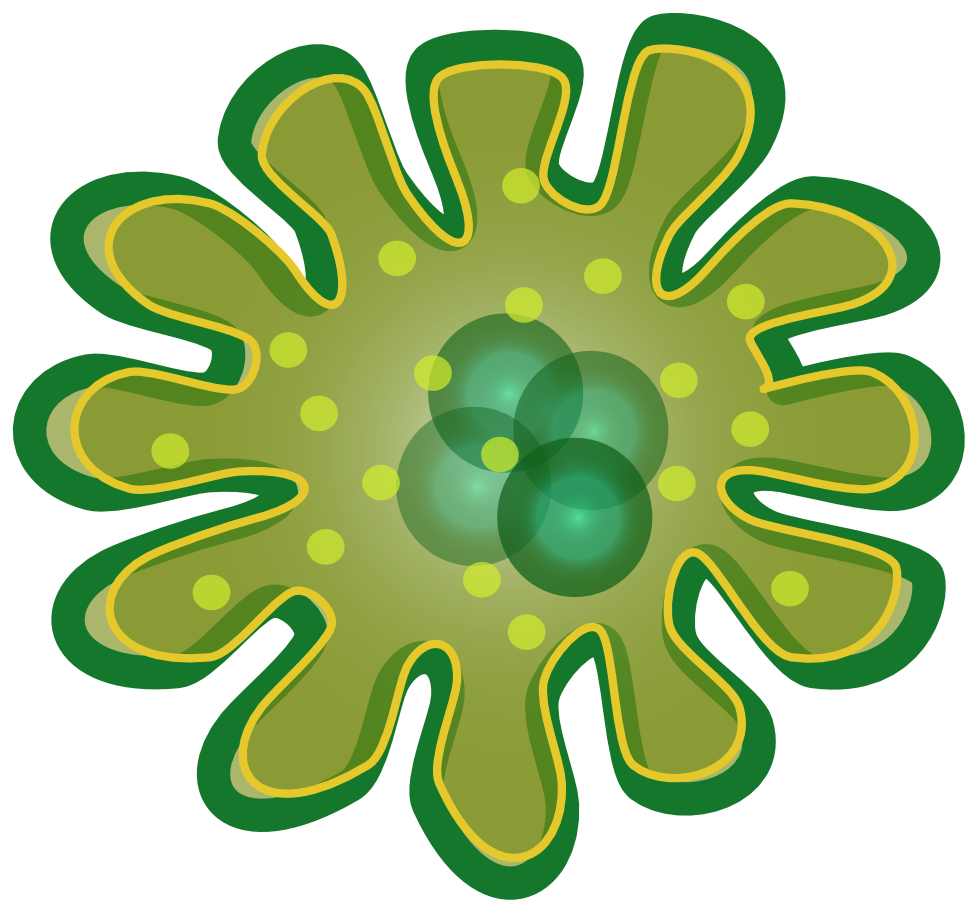 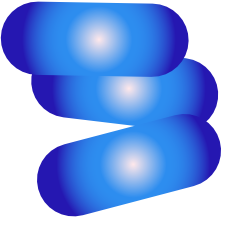 ALIMENTO
ALIMENTO
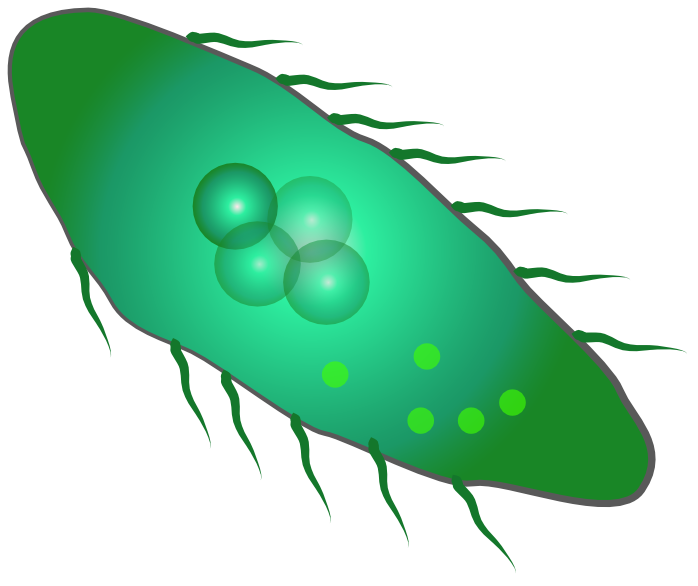 ALIMENTO
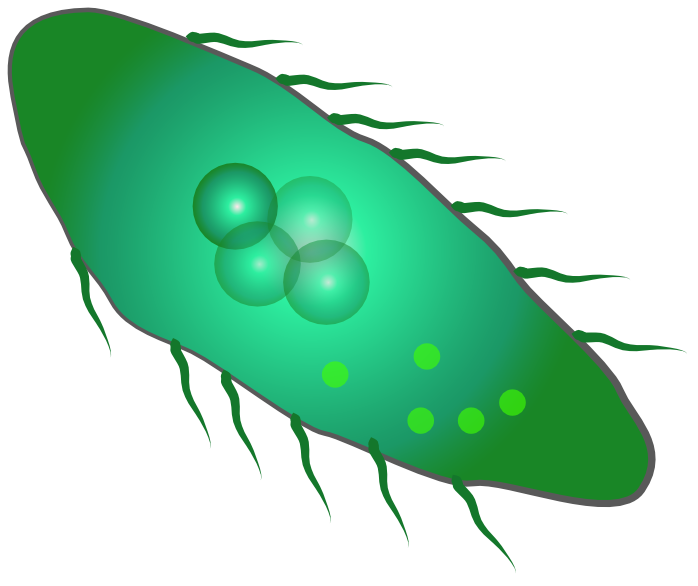 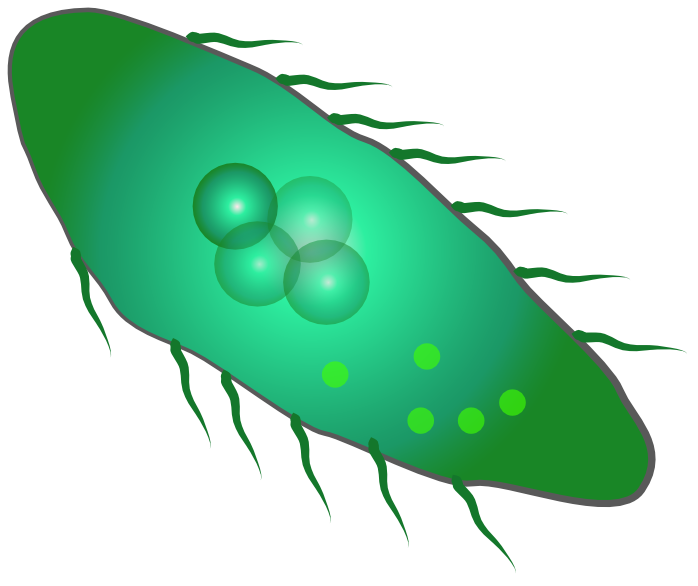 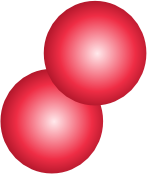 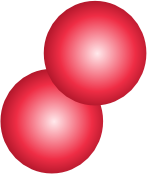 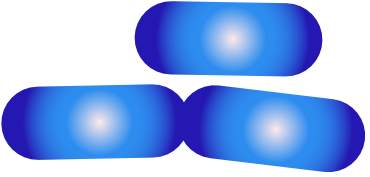 ALIMENTO
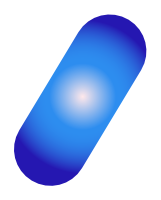 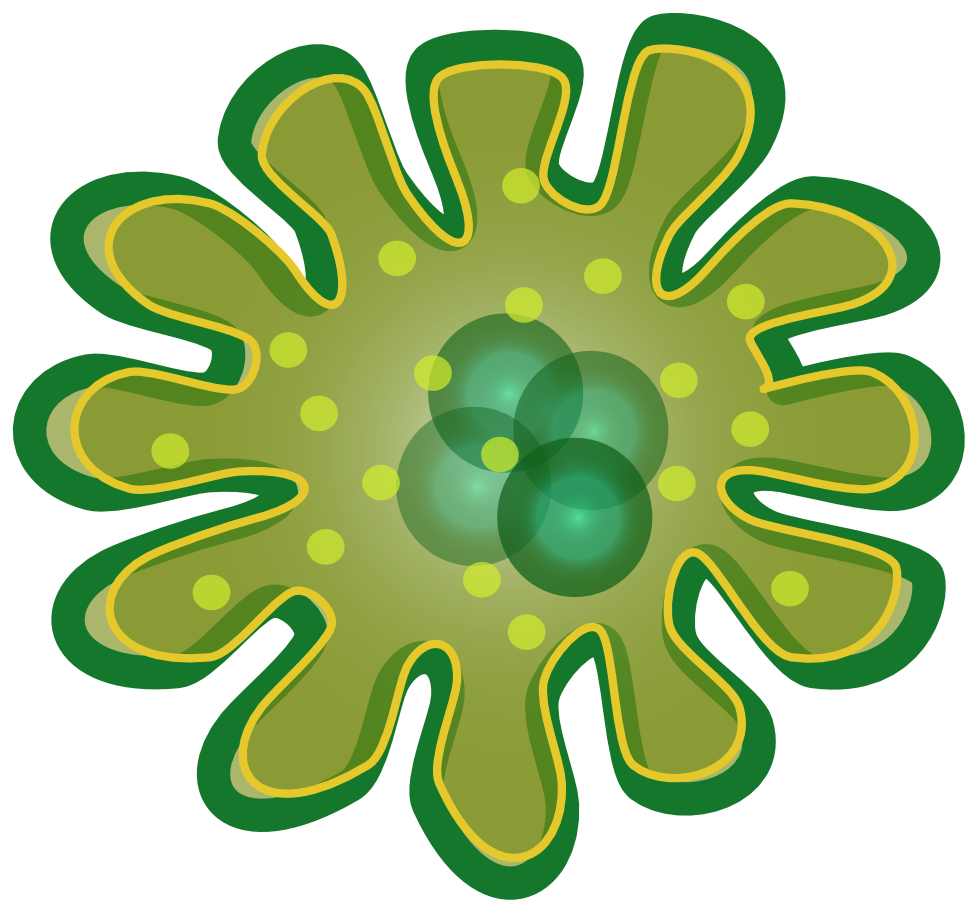 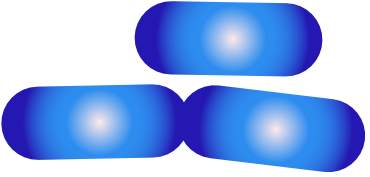 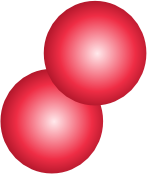 ALIMENTO
9
Método de tratamento convencional através de lodo ativado
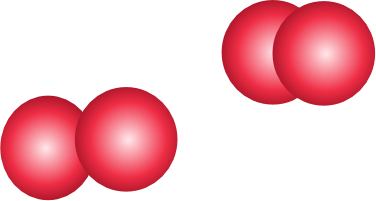 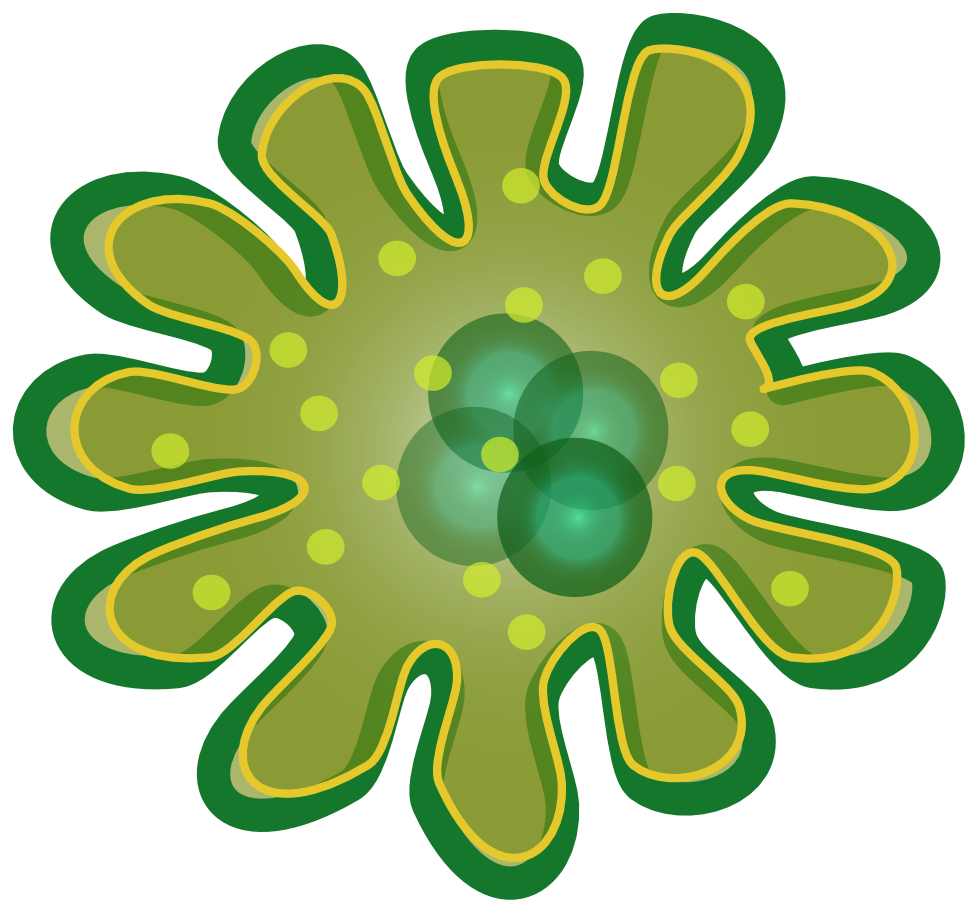 ALIMENTO
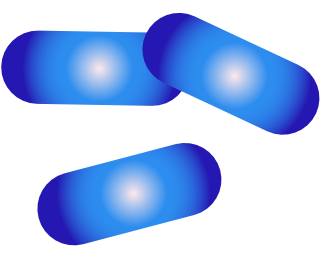 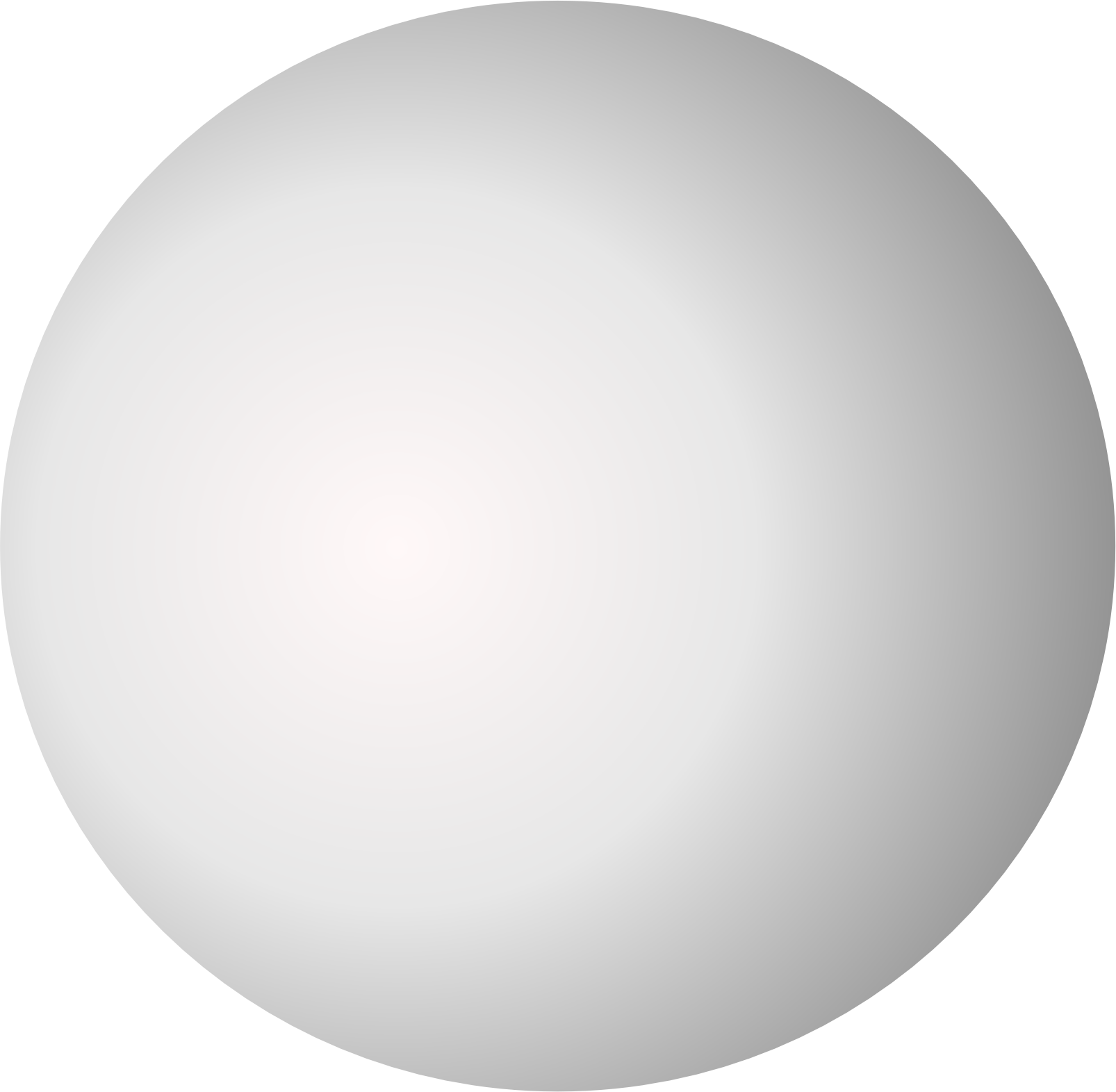 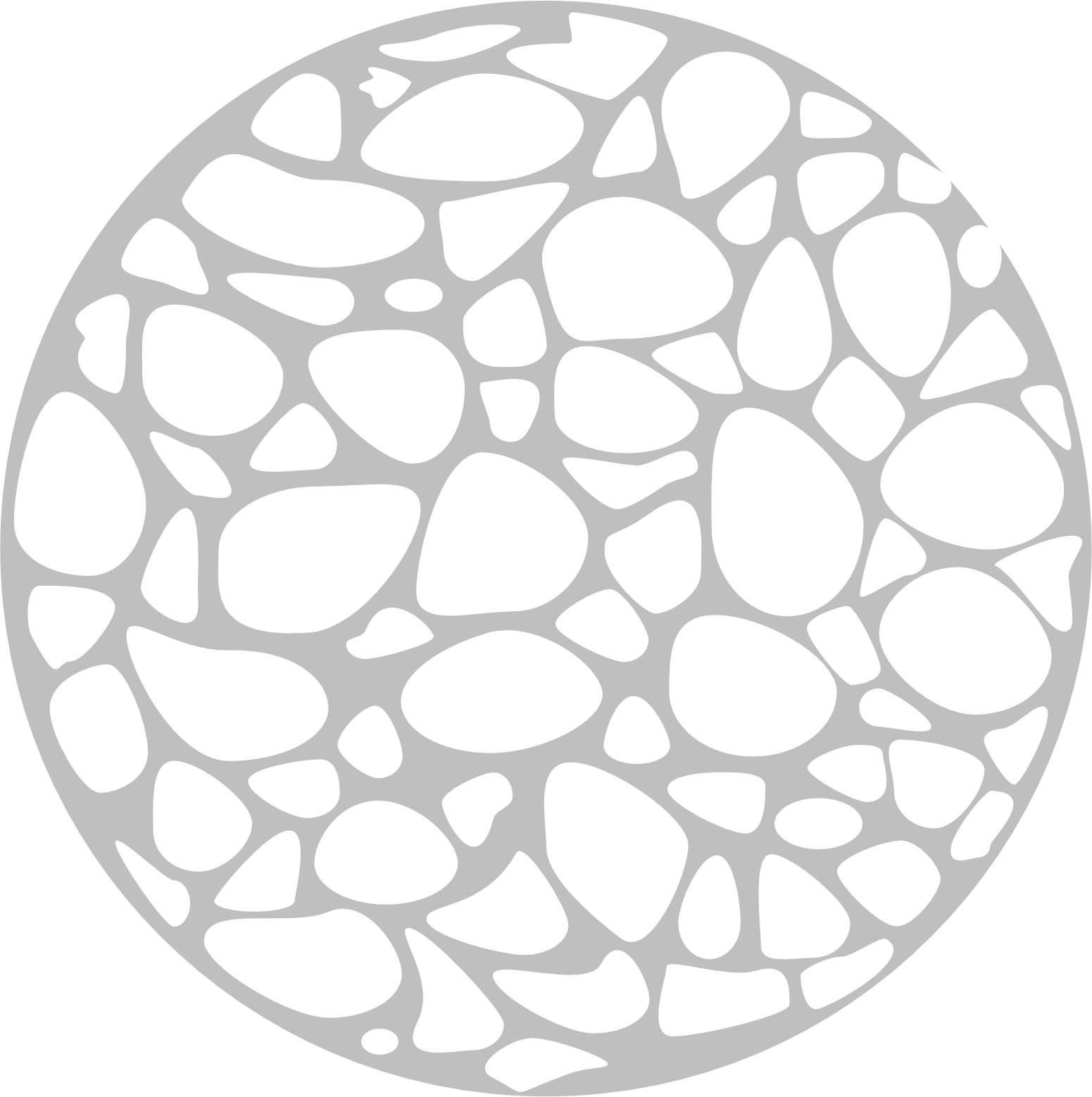 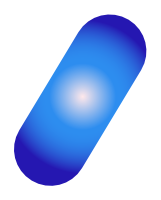 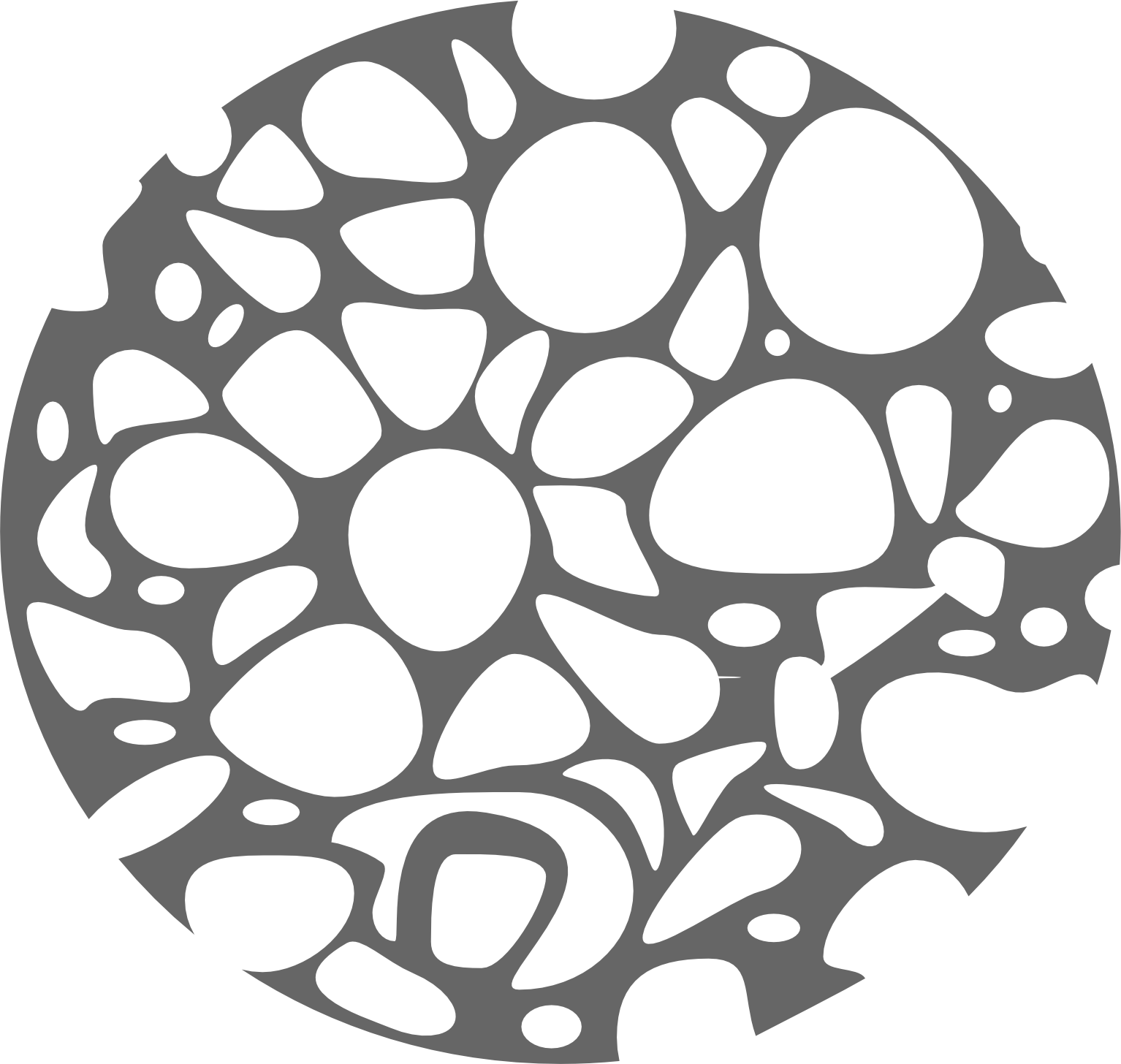 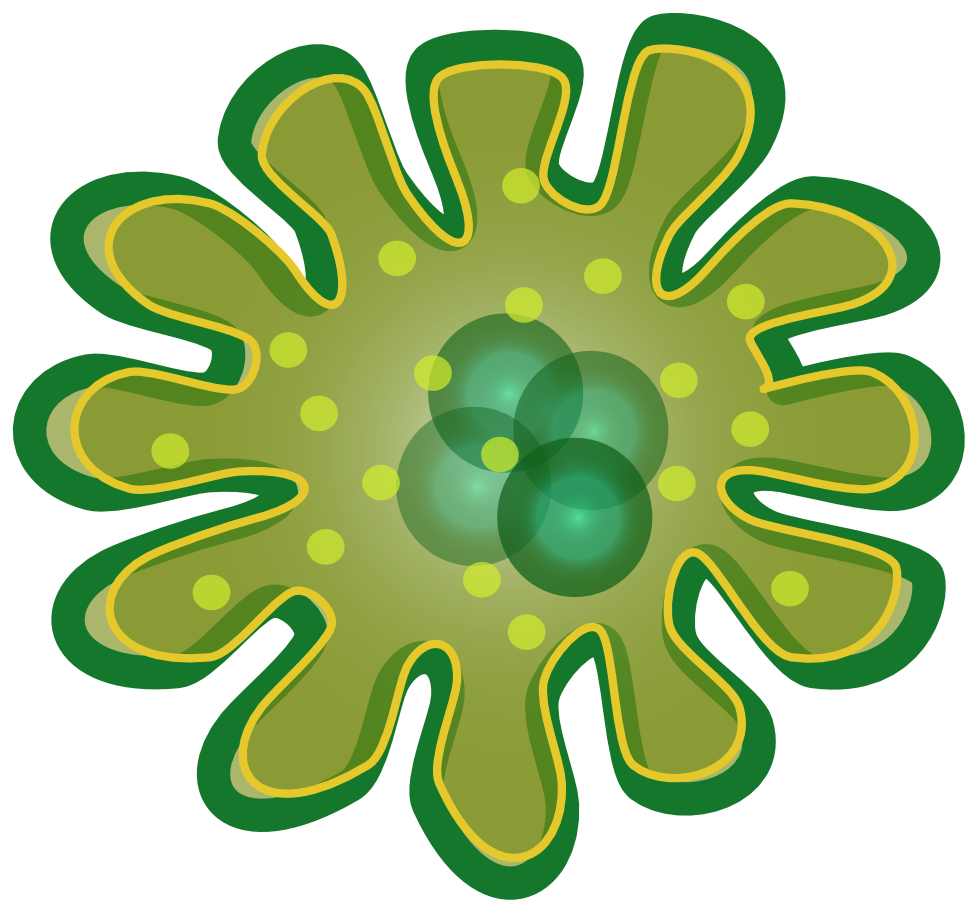 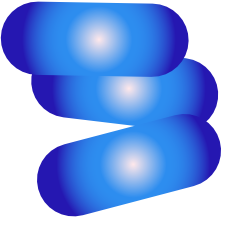 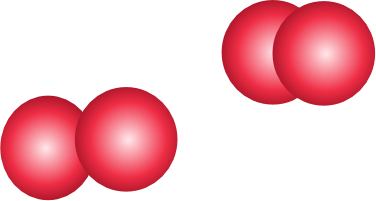 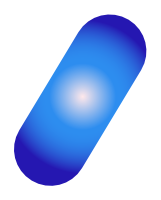 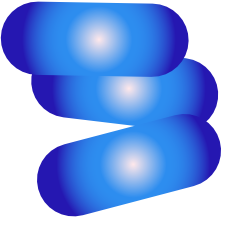 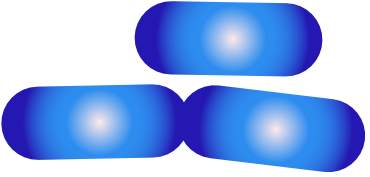 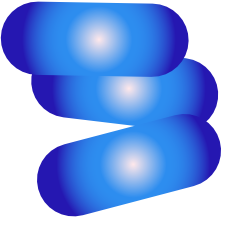 ALIMENTO
ALIMENTO
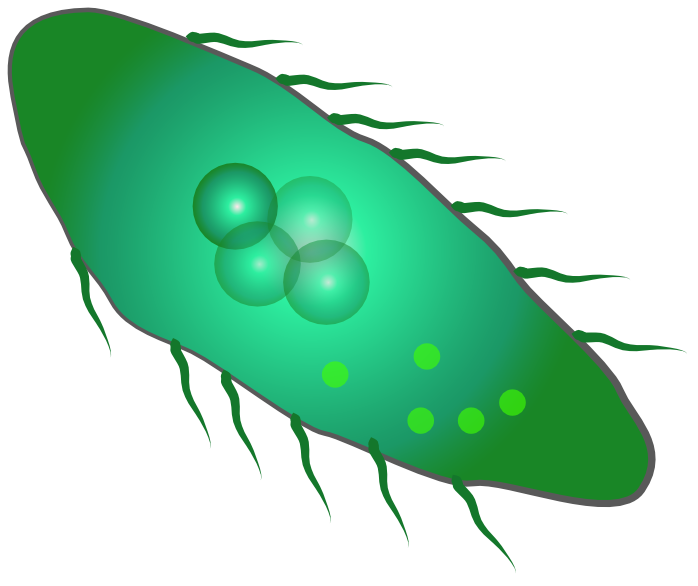 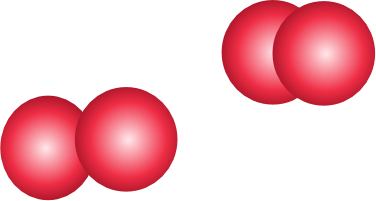 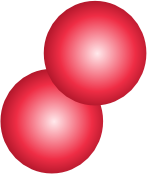 ALIMENTO
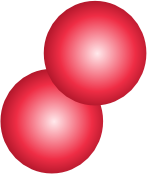 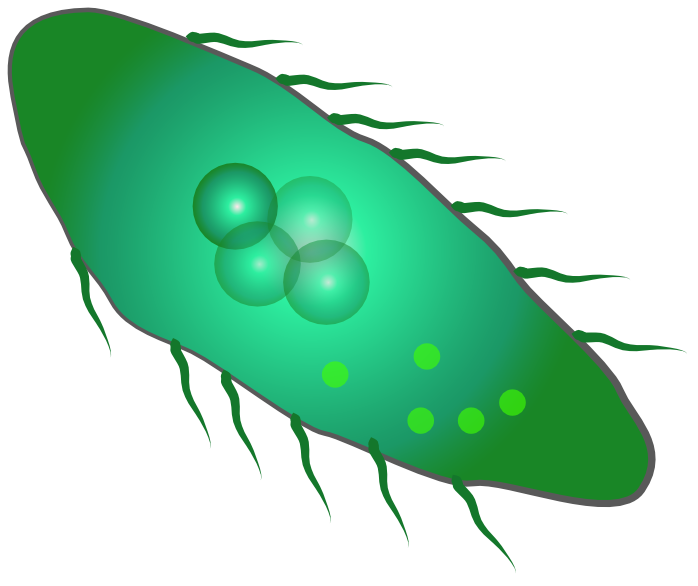 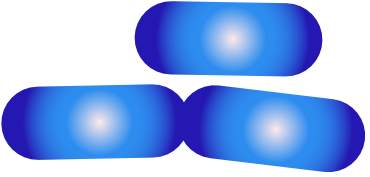 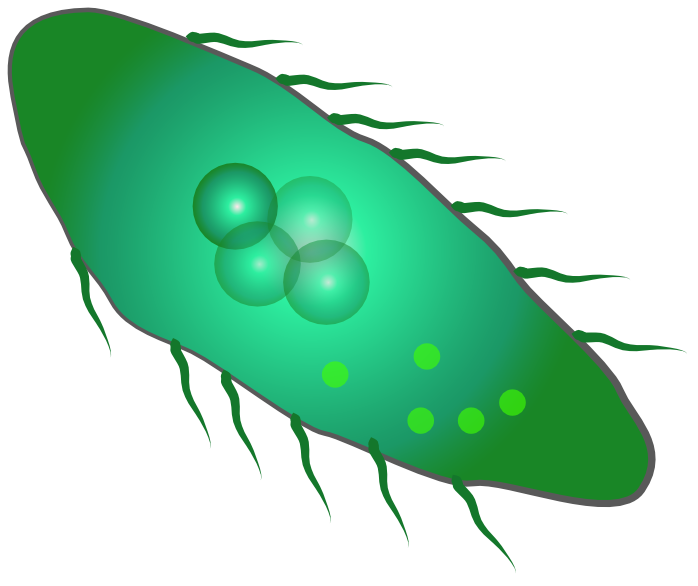 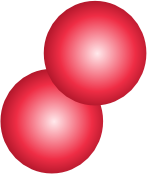 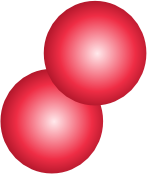 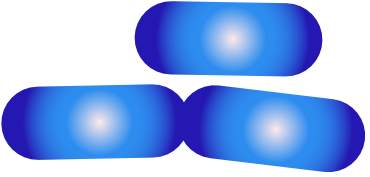 ALIMENTO
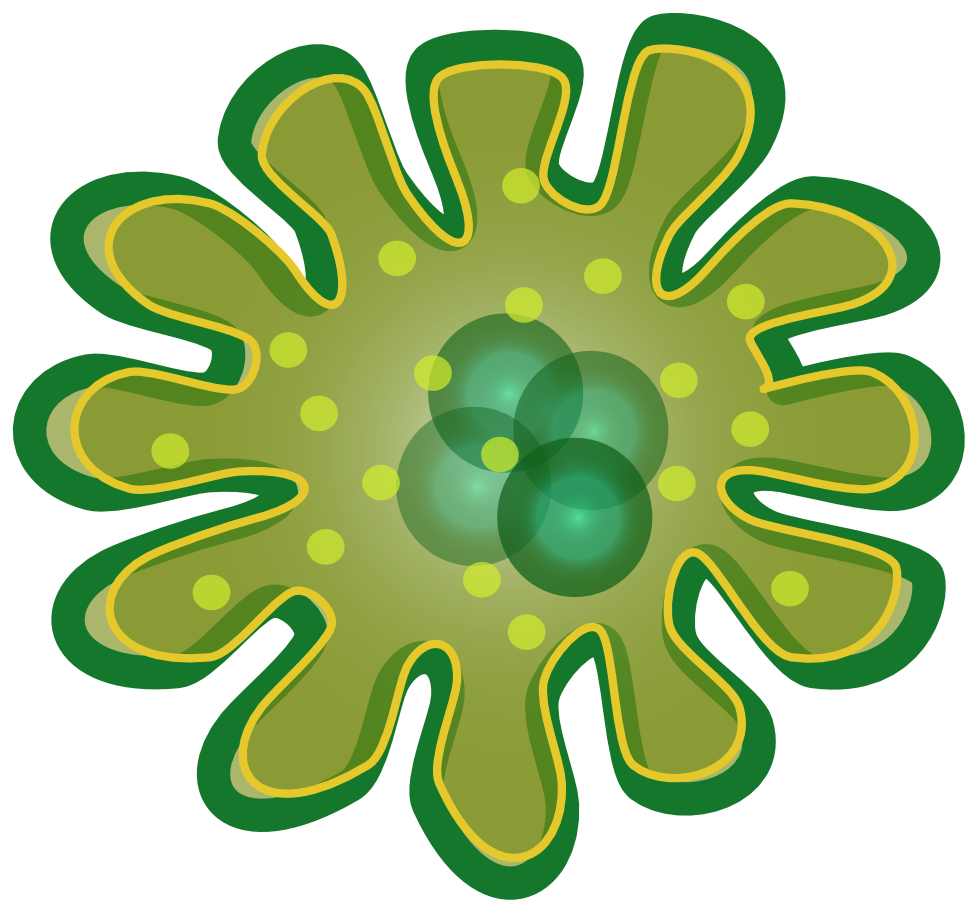 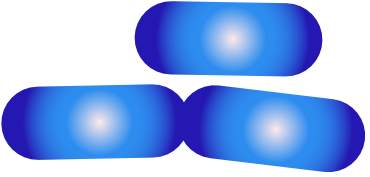 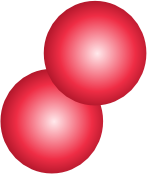 ALIMENTO
10
População do Ecossistema
Bactérias
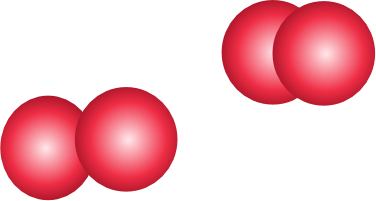 PVA Gel retém
Somente a bactéria
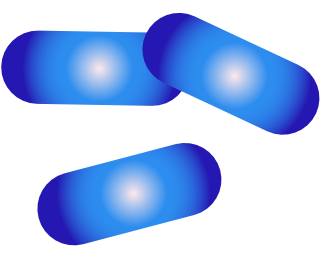 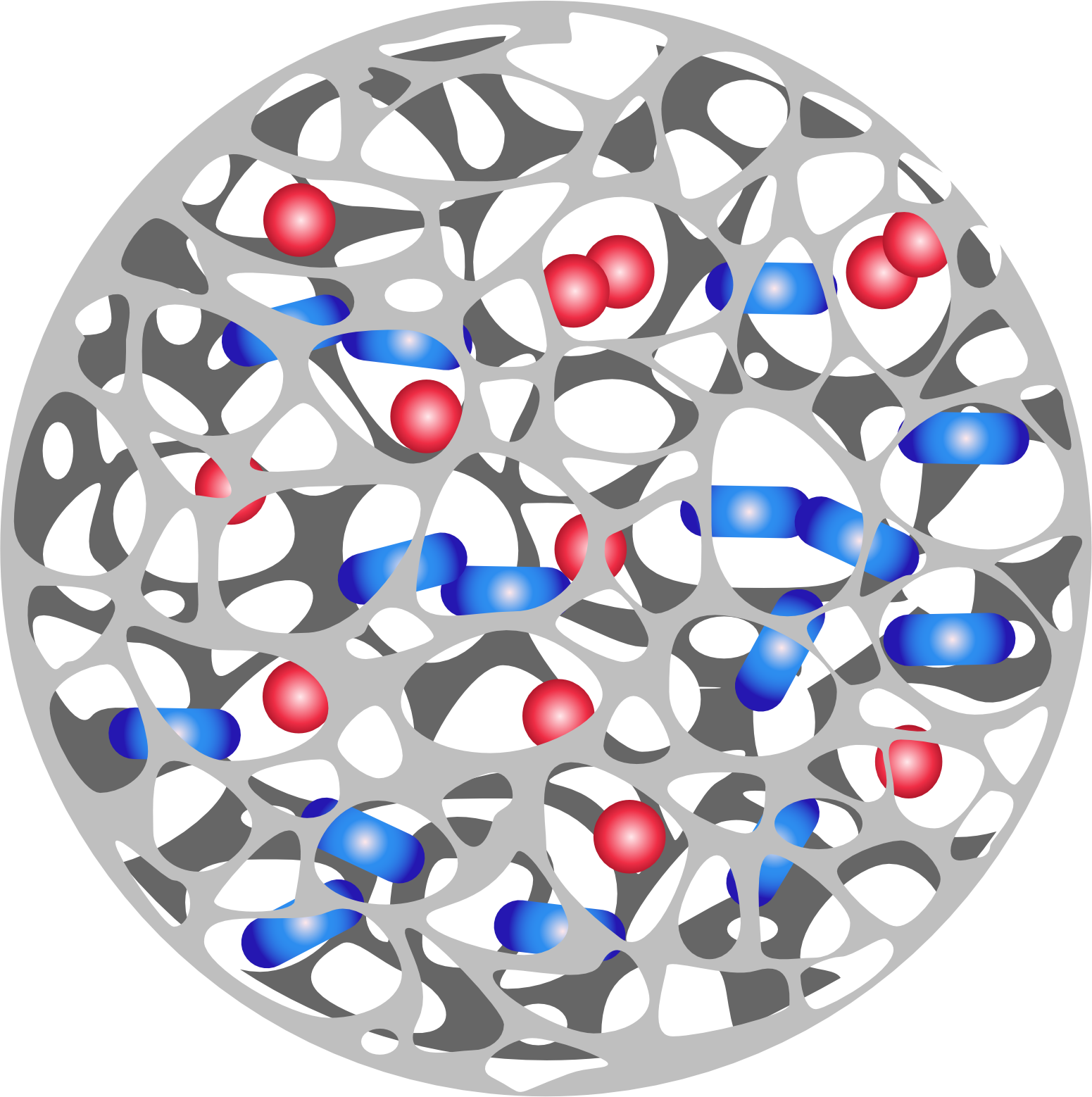 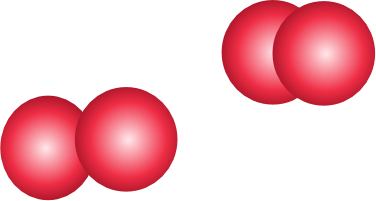 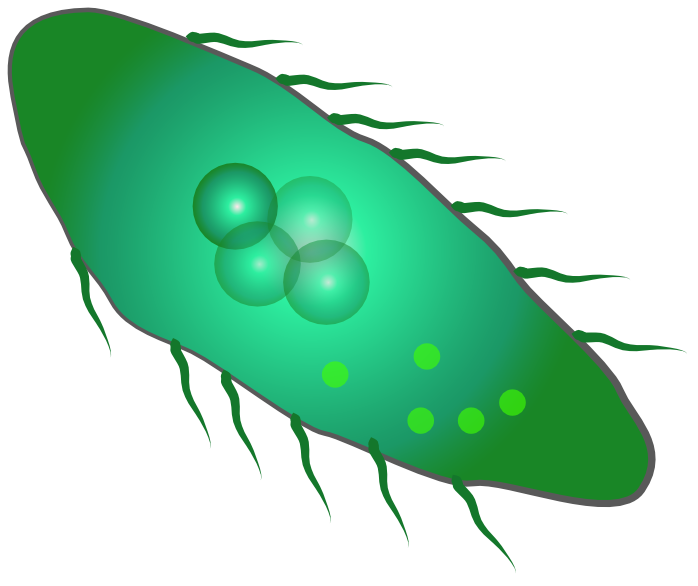 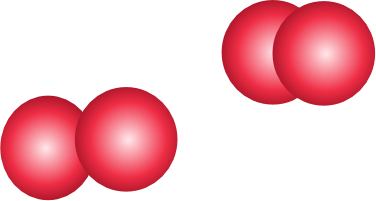 Metazoários
Protozoários
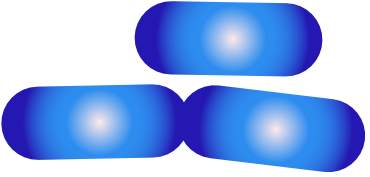 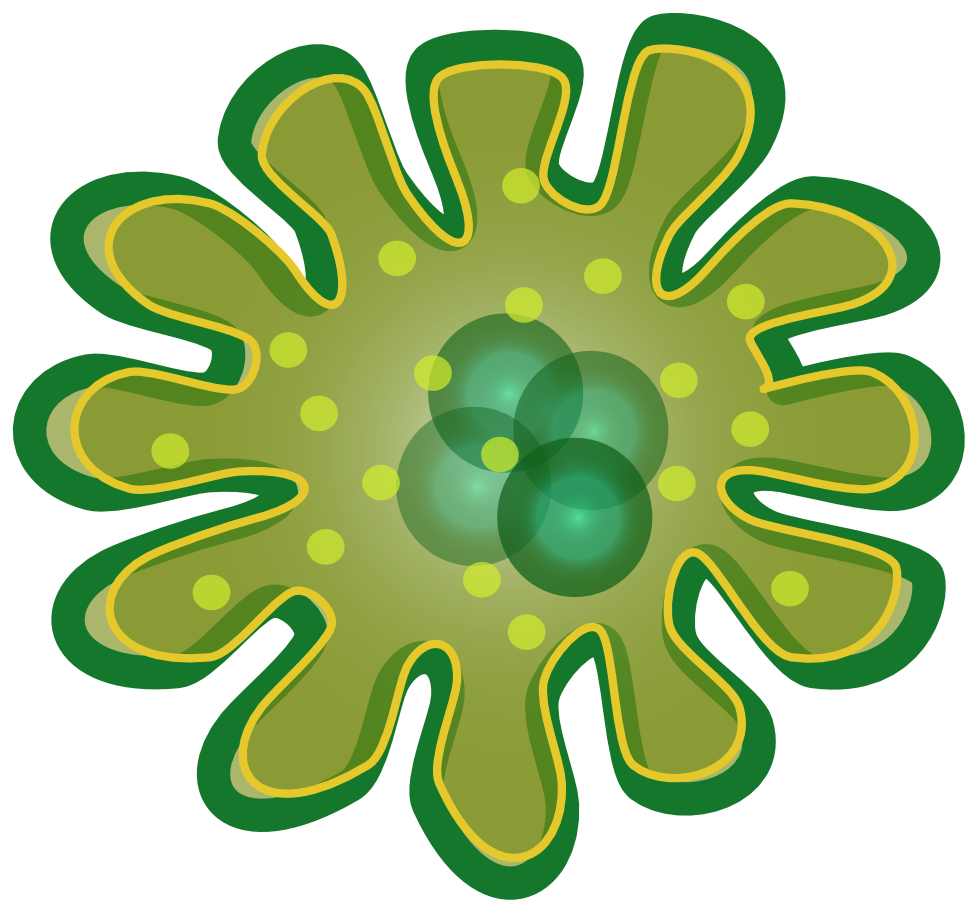 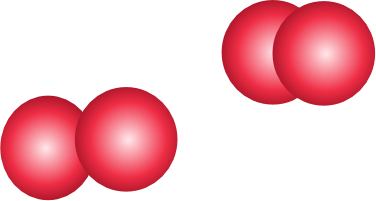 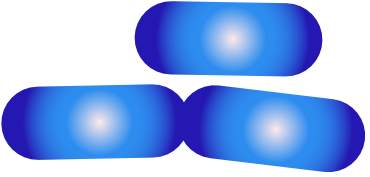 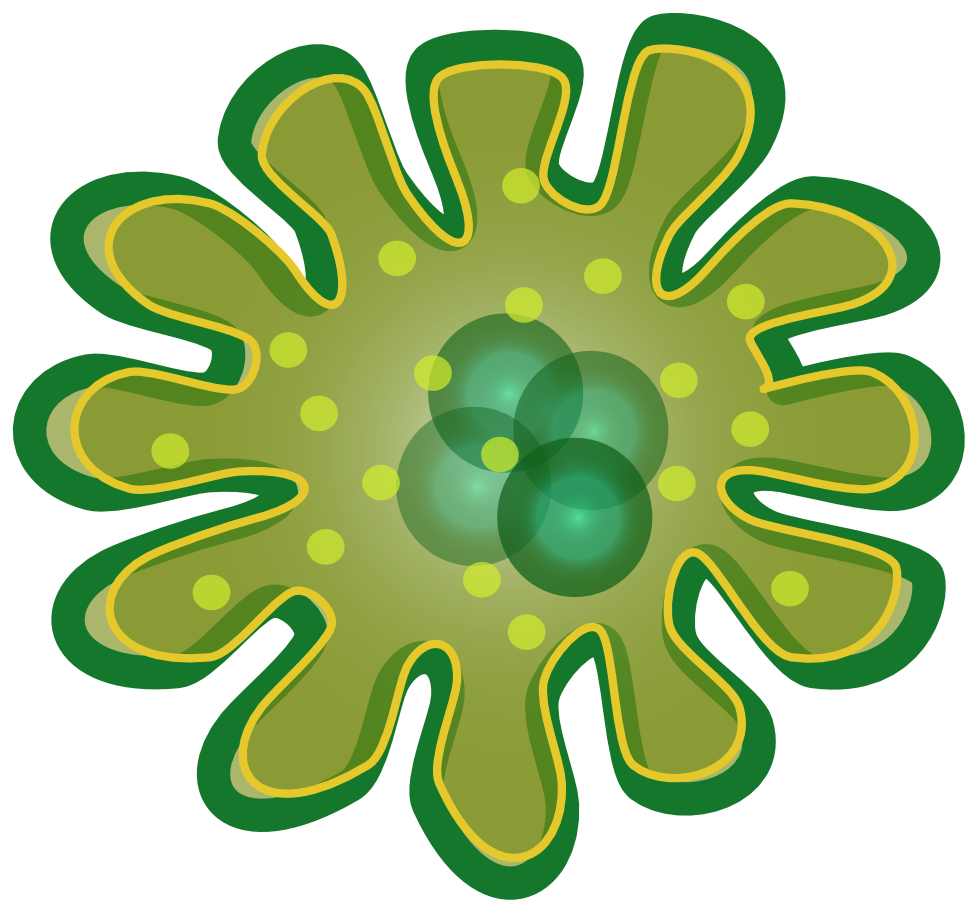 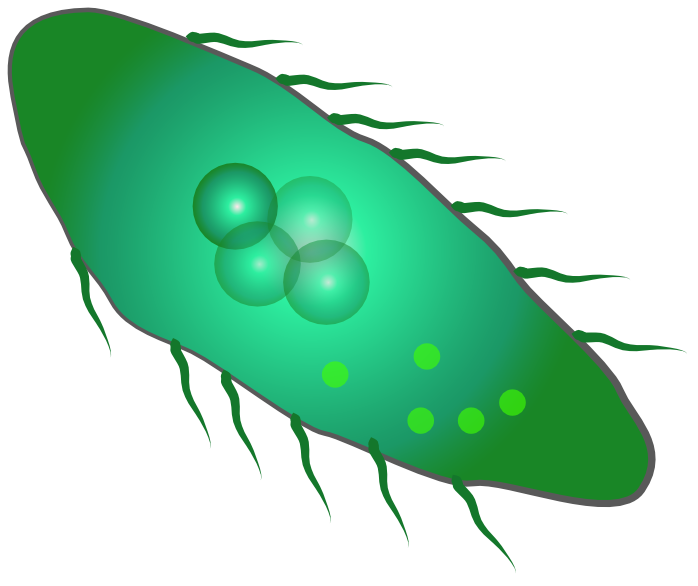 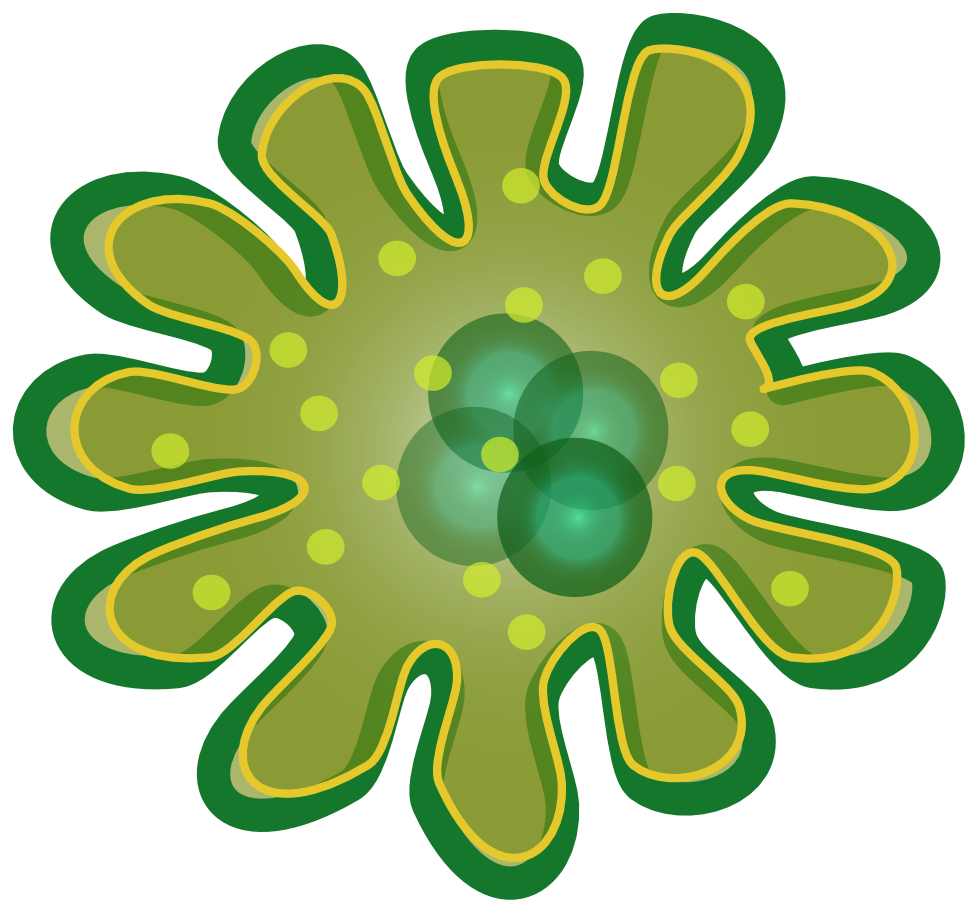 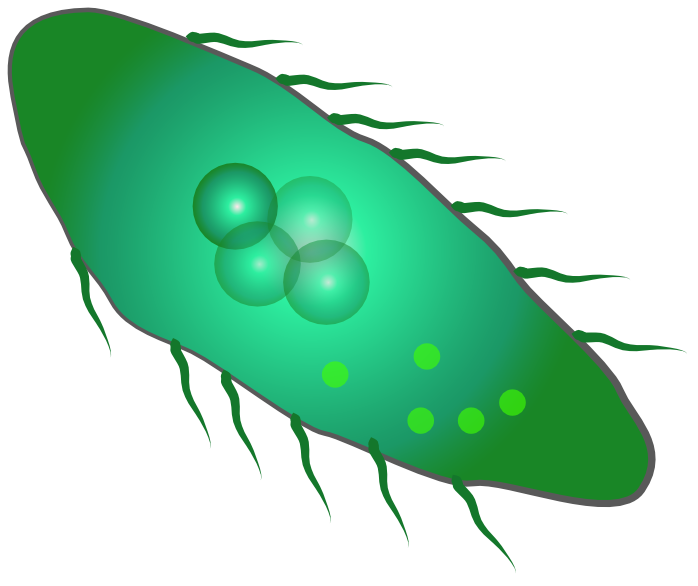 11
Sistema Convencional x PVA Gel
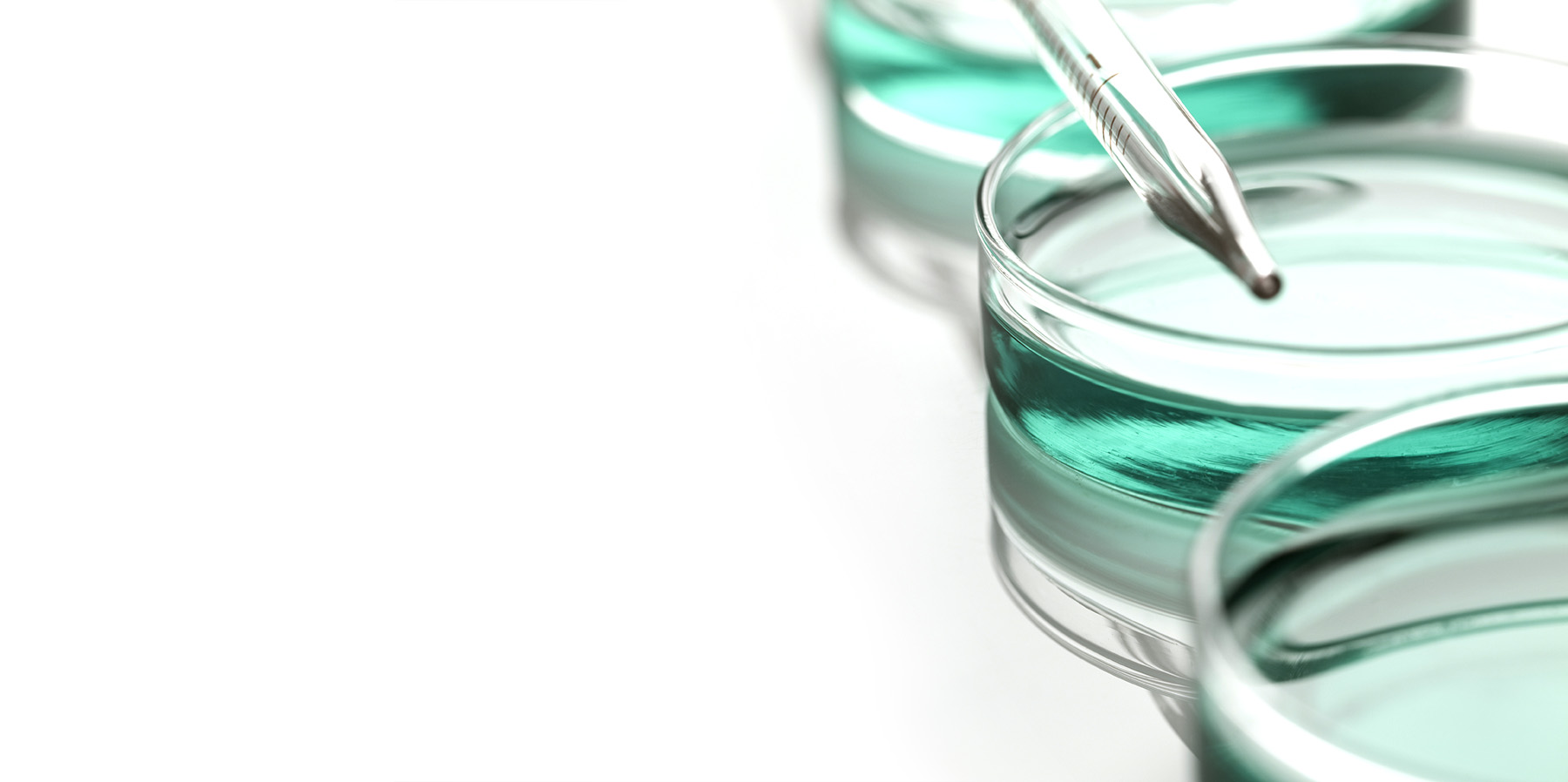 Industria Química
DBO 2250 mg/L
Vazão 400m3/d
Tanque 
Decantação
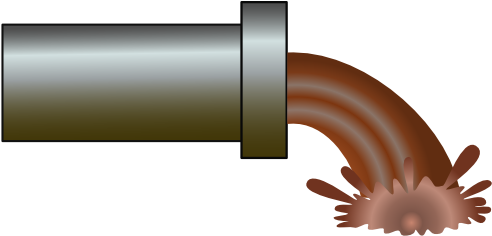 Tanque Lodo Ativado
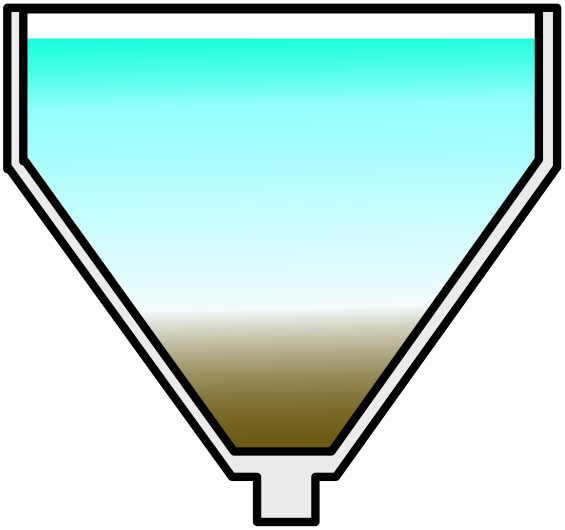 1800 m3
Retorno Lodo
2,7 Ton/dia
Descarte 
de Lodo
50%
89%
750m3
Tanque 
Decantação
Tanque 
Red. Lodo
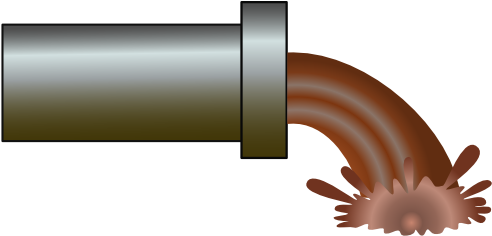 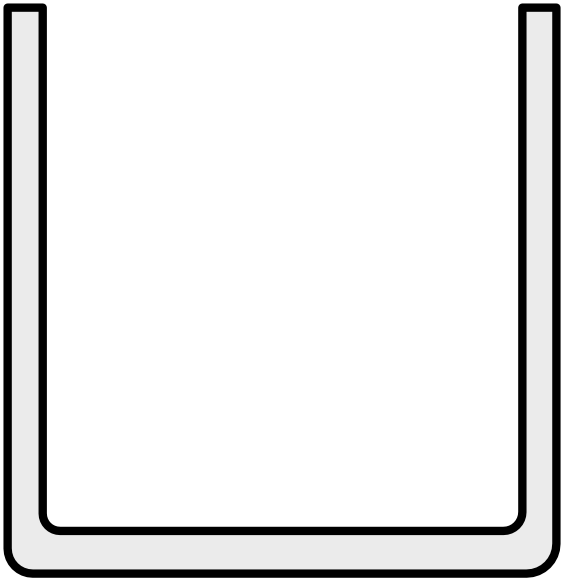 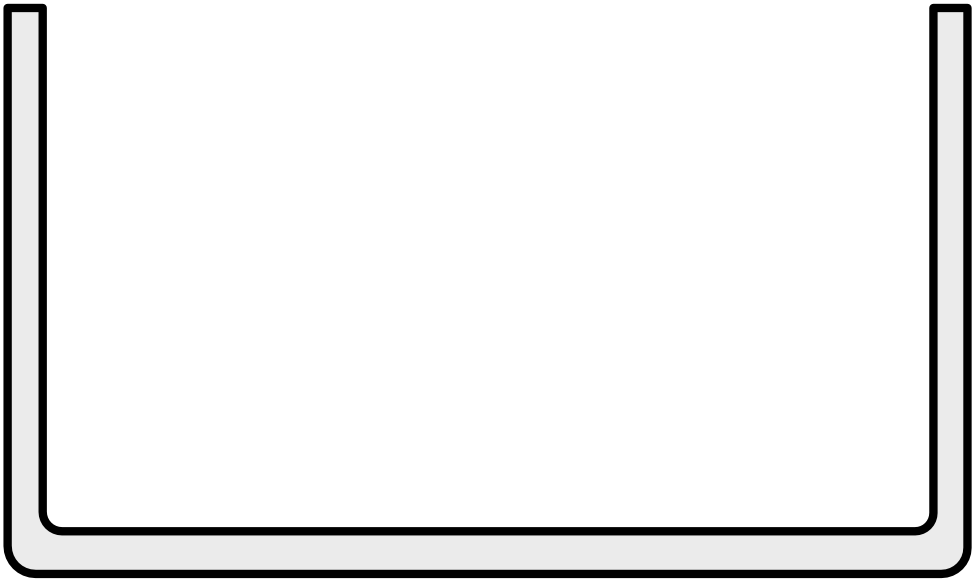 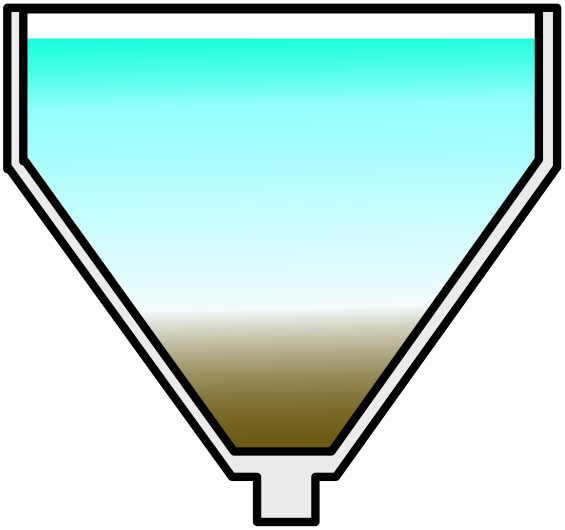 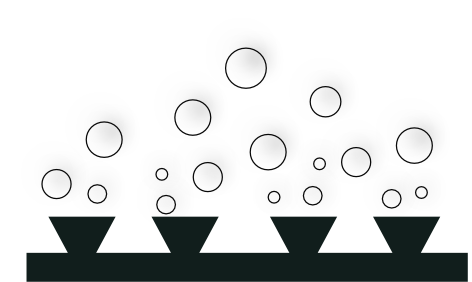 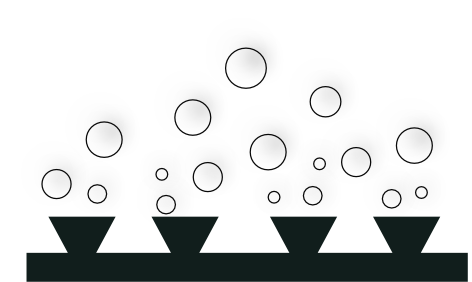 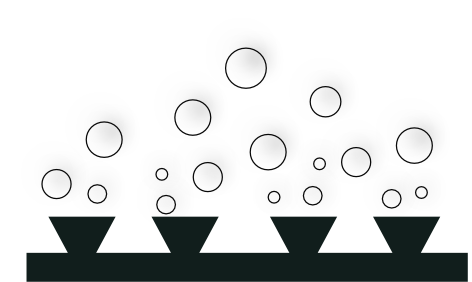 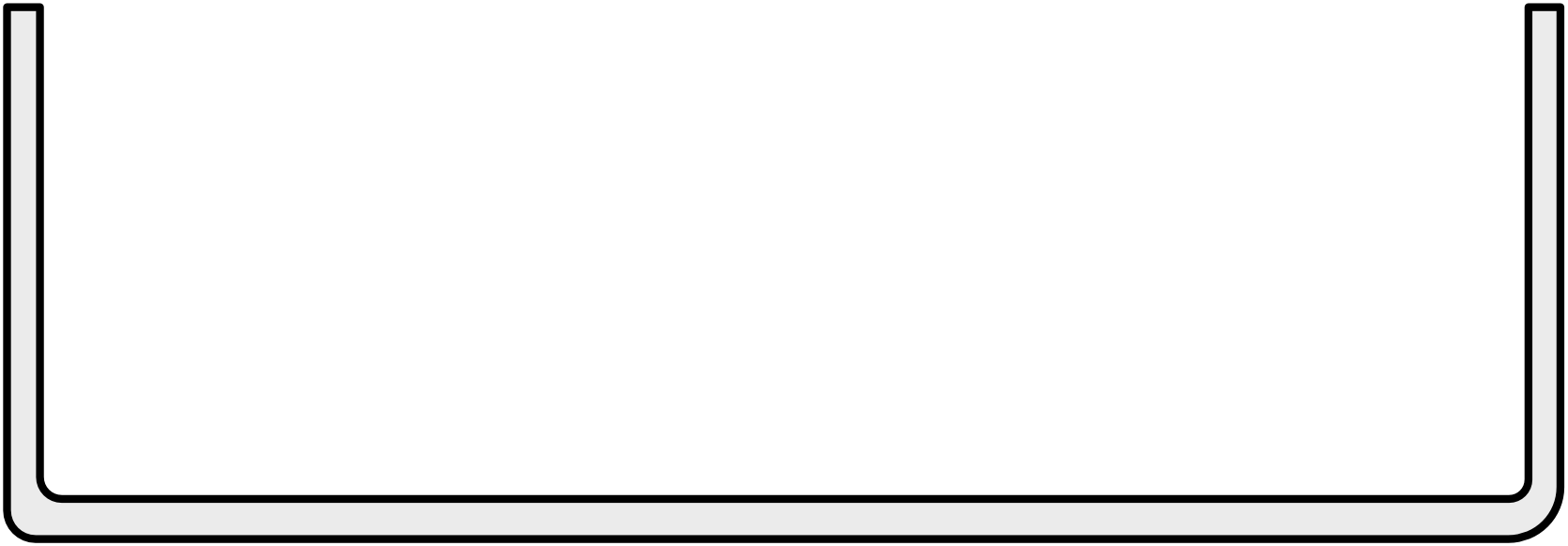 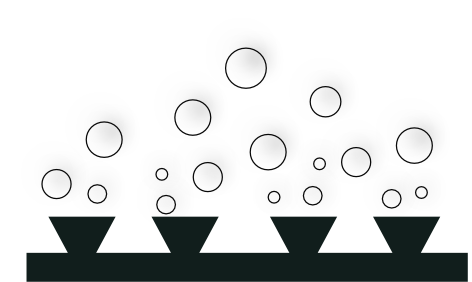 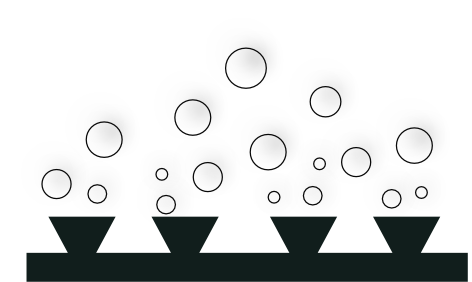 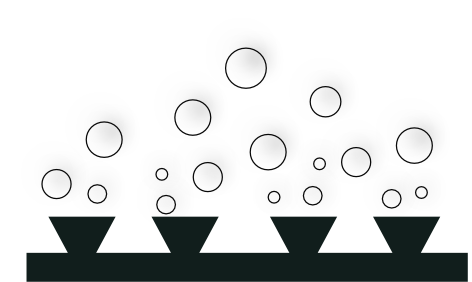 Descarte 
de Lodo
0,3 Ton/dia
Tanque 
PVA Gel
Retorno Lodo
12
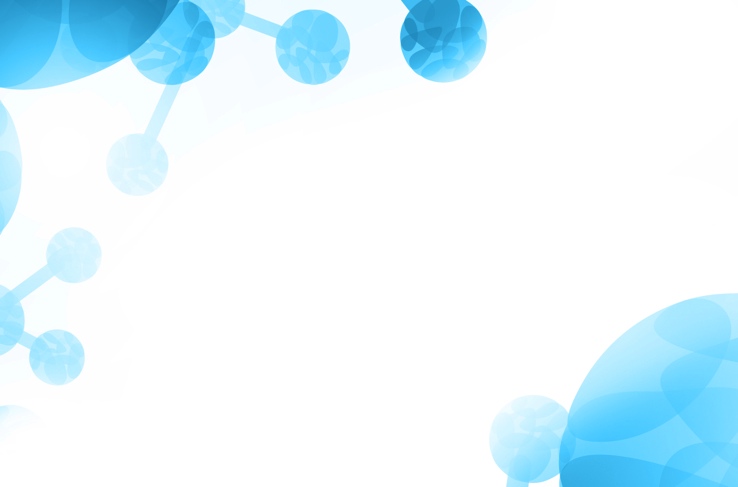 Sumarizando
13
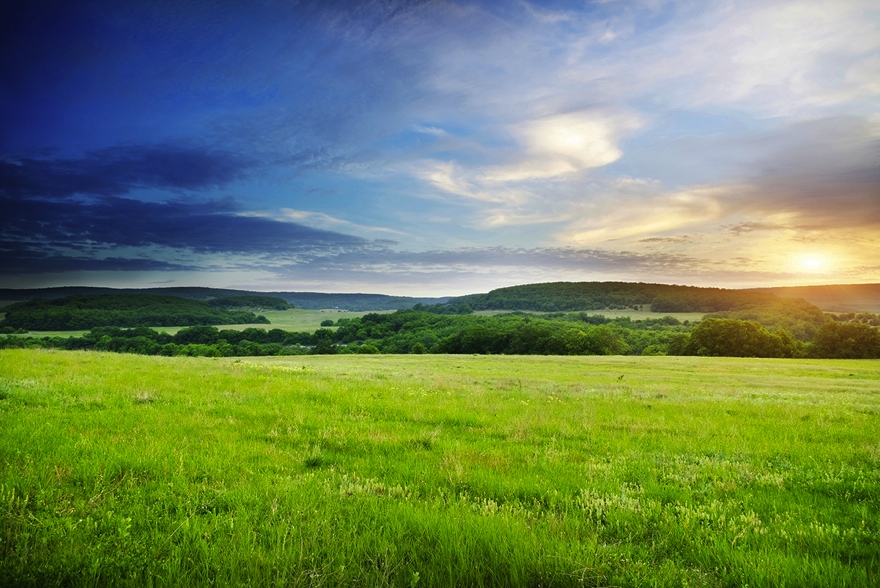 Aumento Eficiência
Compactação Planta
O aumento da eficiência permite estacoes menores e compactas :
Diminuição do Descarte Lodo
Descarte de resíduos sólidos. Lei de resíduos.
Processo Aeróbio
Emissão de gases
Menos Químicos
Aumento do rigor das leis ambientais
Obra Não Complexa
Retrofit de instalações
14
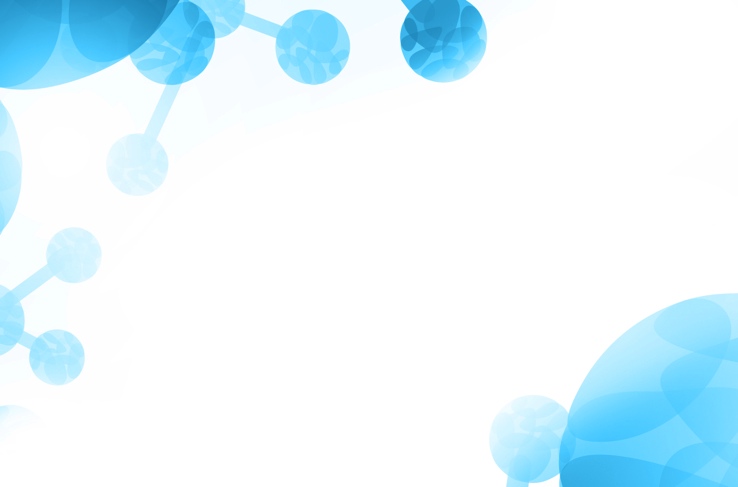 2. Resultado do Teste Piloto     
       na Estação de Tratamento de Esgoto do Riacho Fundo  - DF
15
Planta Piloto
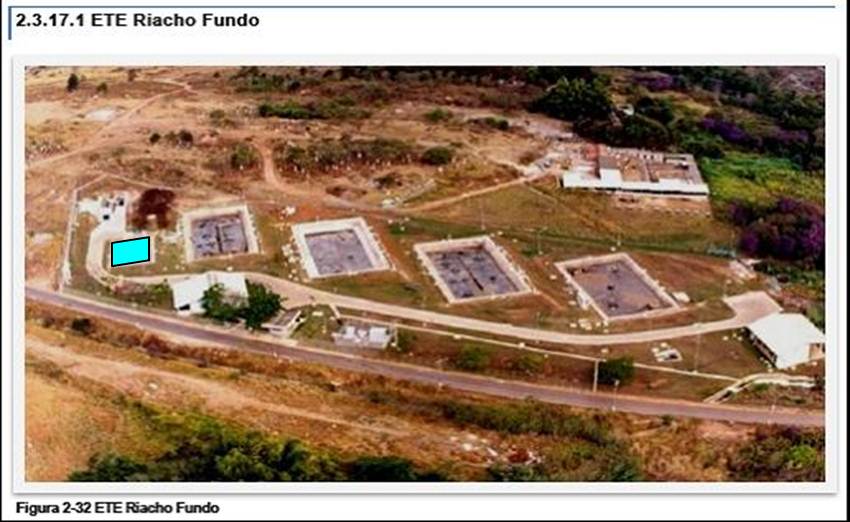 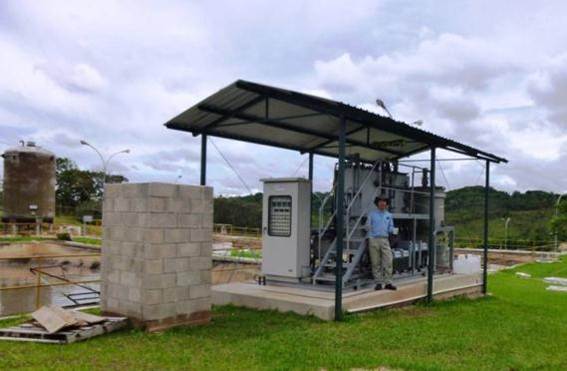 16
16
Diagrama do fluxo
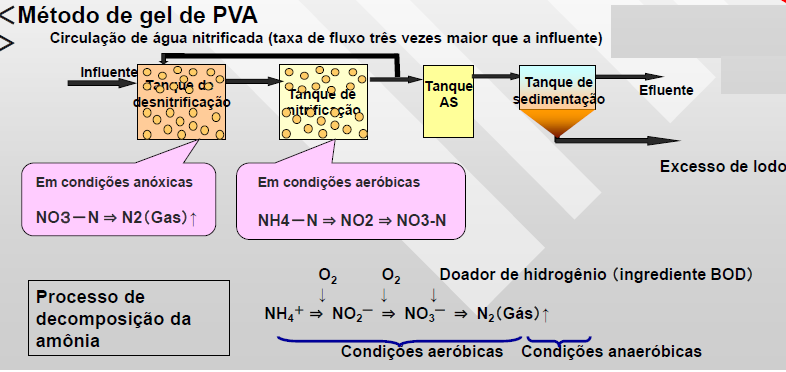 17
Condições de operação
18
Eficiência de Remoção de TKN
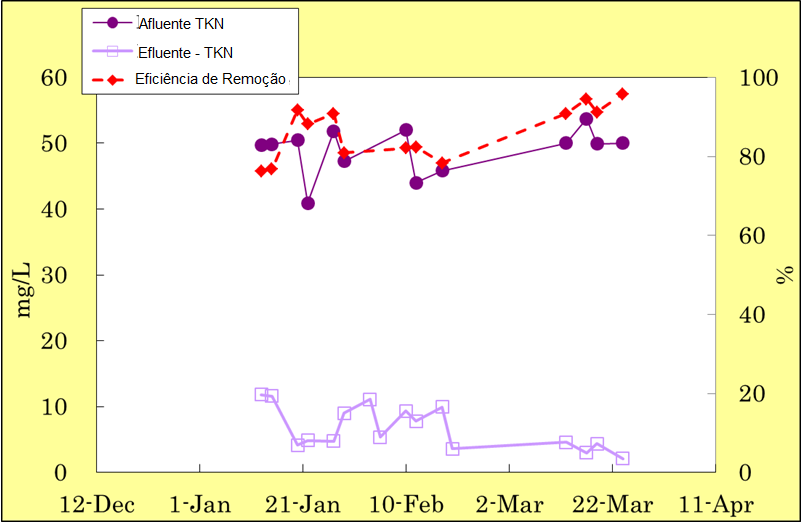 19
Eficiência de Remoção de DQO
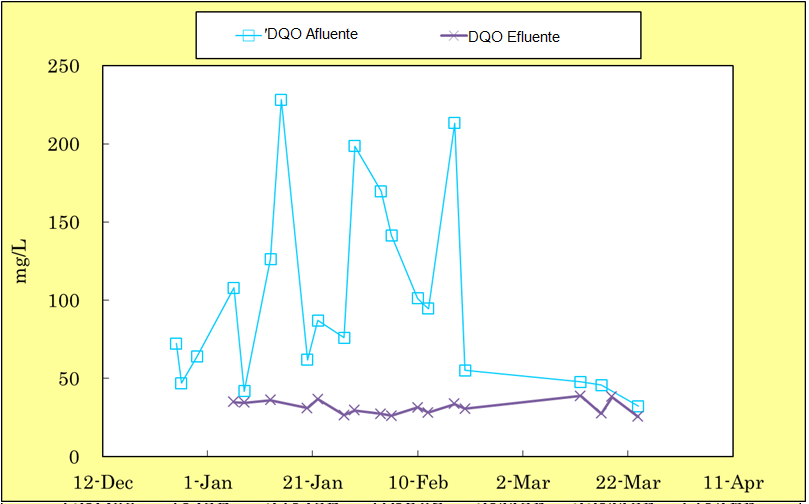 20
Redução do excesso de lodo na planta piloto
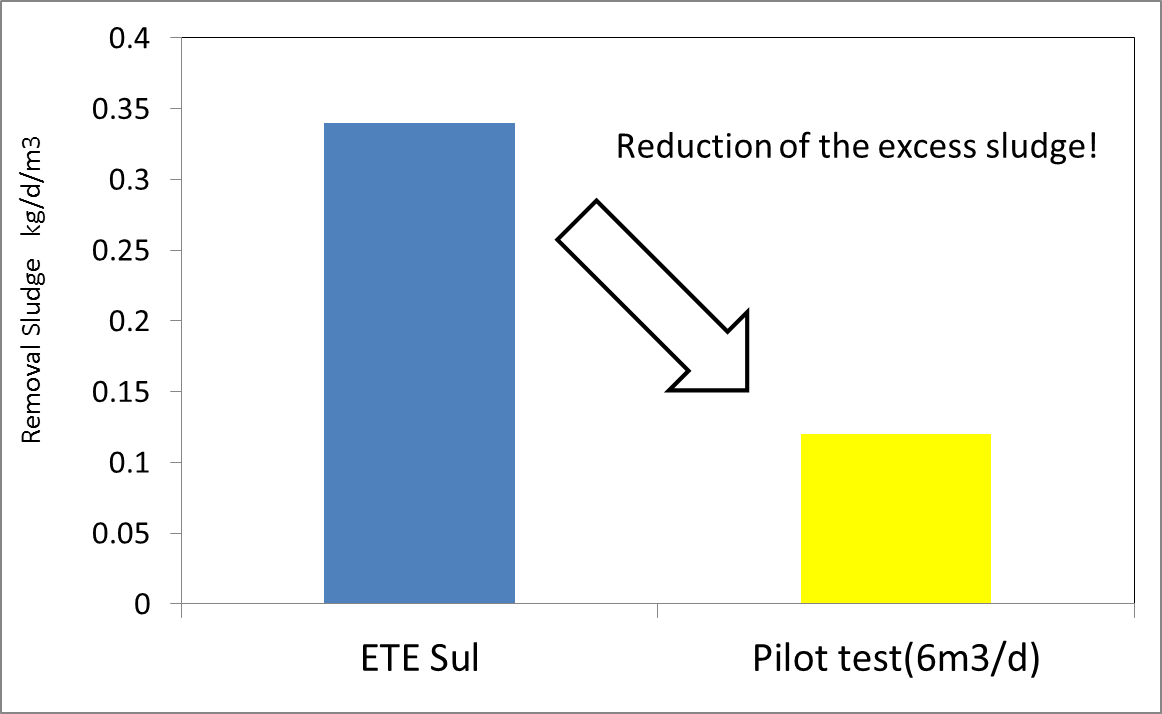 0.34 kg/m3
Sludge production        kg/m3
0.12 kg/m3
21
OBRIGADO Esperamos conversar mais no nosso estande.
AMANA AMBIENTAL 
KURARAY SOUTH AMERICA LTD